Przedszkolaku nie zwlekaj,
pełen plecak bierz, do Jedynki spiesz.
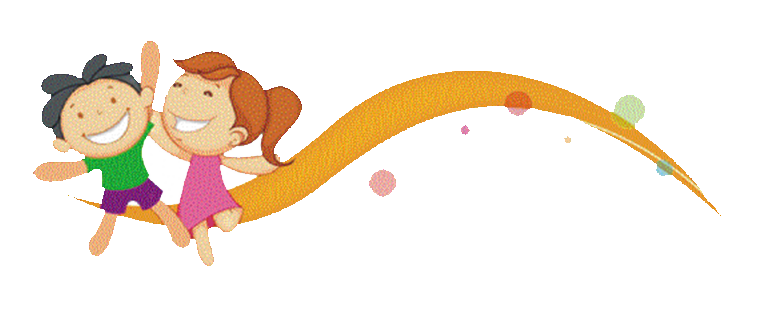 Szkoła Podstawowa nr 1 im. Tadeusza Kościuszki w Kutnie
Kutno, 8 lutego 2021 r.
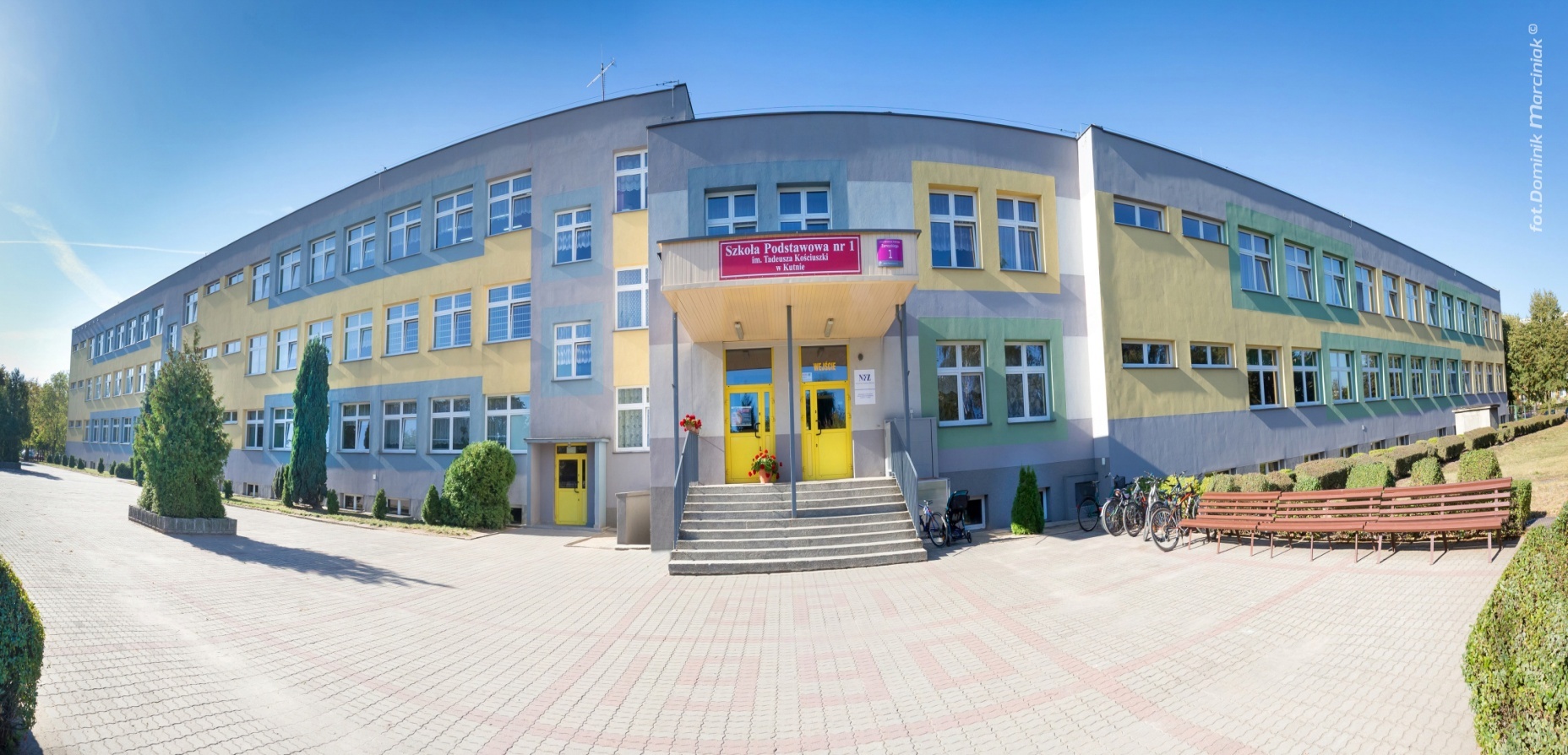 Przełamujemy bariery architektoniczne
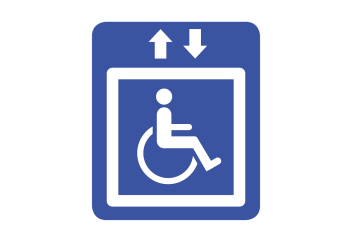 Przełamujemy bariery architektoniczne
Przełamujemy bariery architektoniczne
BAZA LOKALOWA SZKOŁY
Szkoła to kompleks budynków,      w którym znajduje się:
  pawilon edukacji wczesnoszkolnej
  pawilon klas IV-VIII
  świetlica
  stołówka
  biblioteka
  sala multimedialna
  gabinety specjalistyczne: logopedyczny, psychologiczny, pedagogiczny, integracji sensorycznej, zajęć terapeutycznych
kompleks sportowy:  hala sportowa
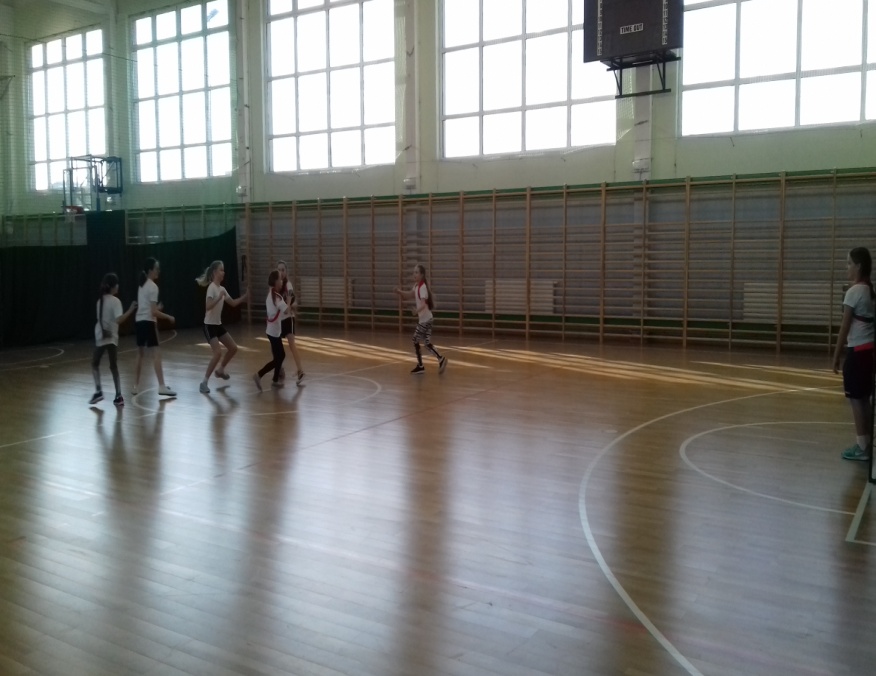 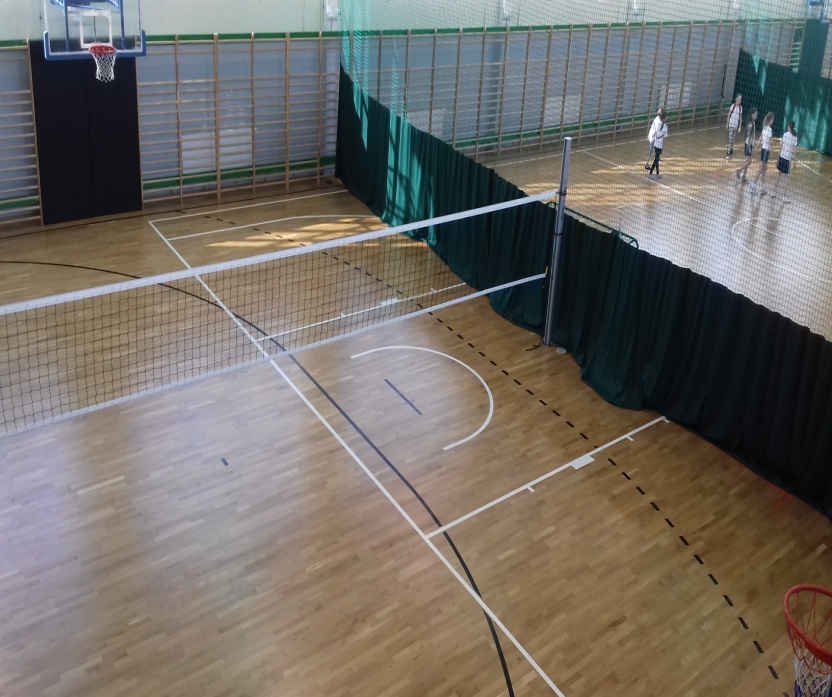 Dwie małe sale gimnastyczne
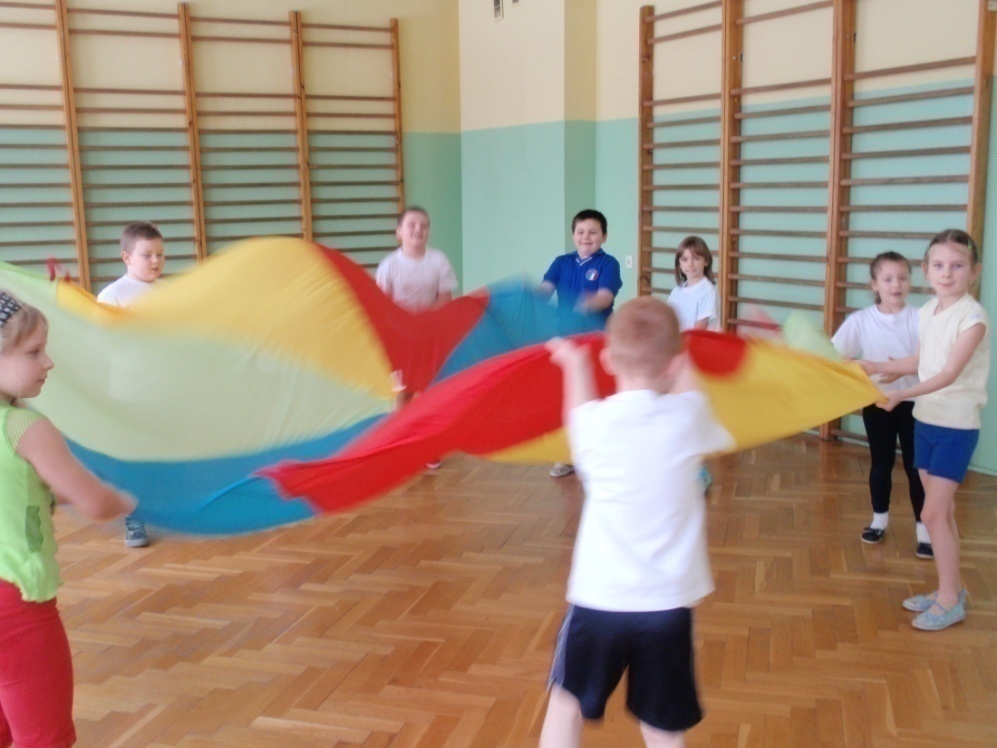 Sala do gimnastyki korekcyjnej
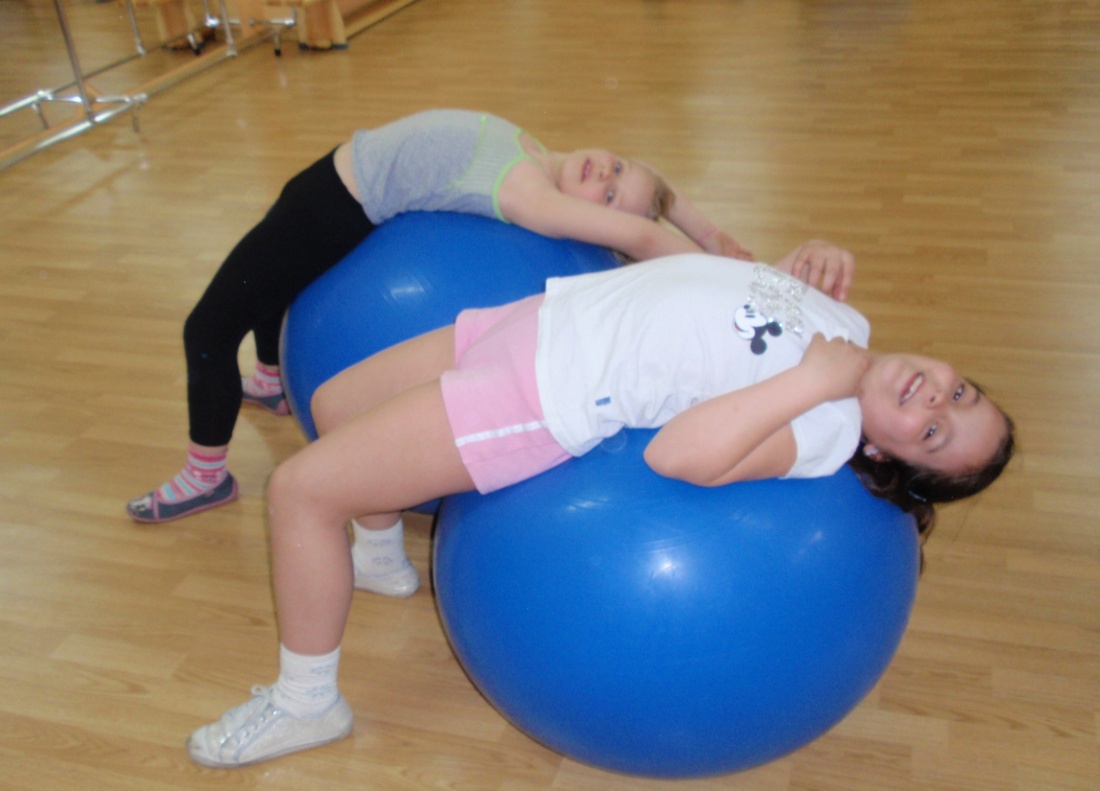 Kompleks boisk sportowych „Orlik”
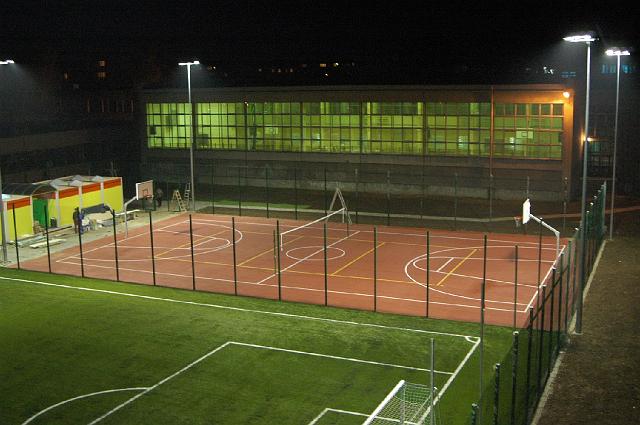 Szkoła posiada plac zabaw dla najmłodszych uczniów.
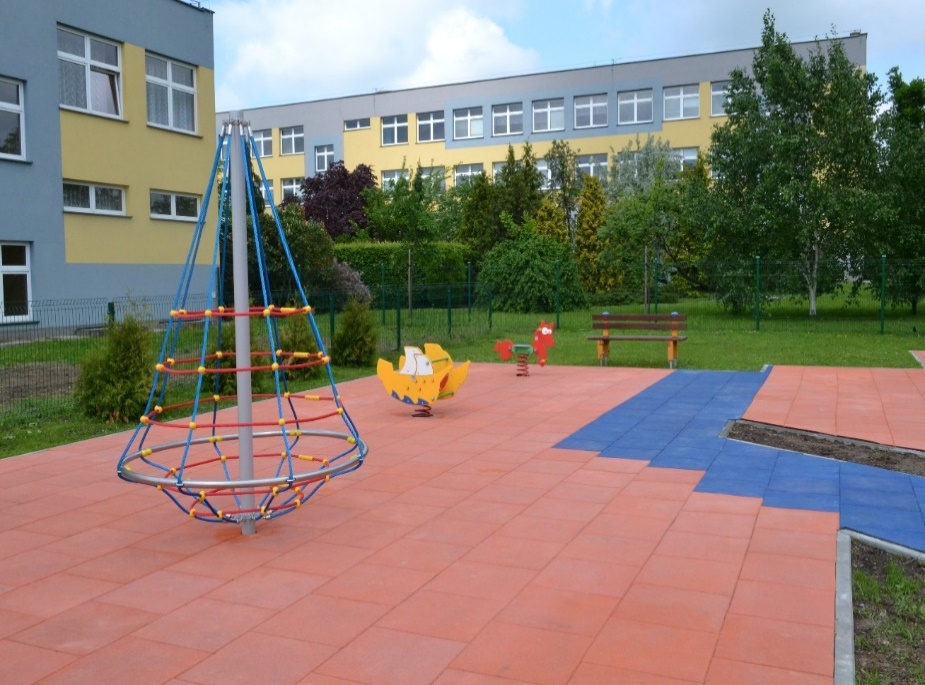 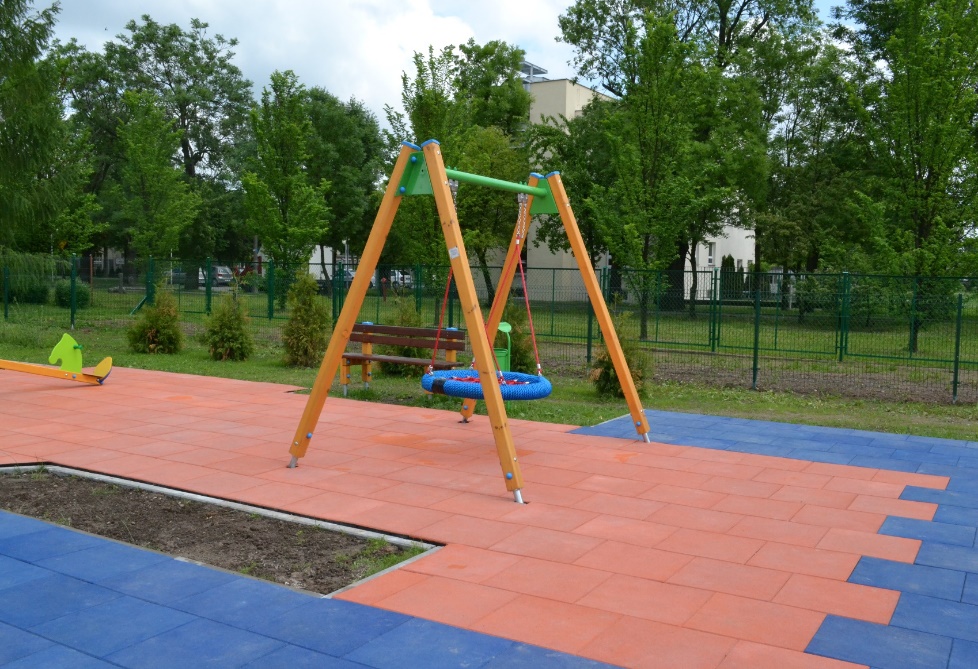 Stołówka szkolna
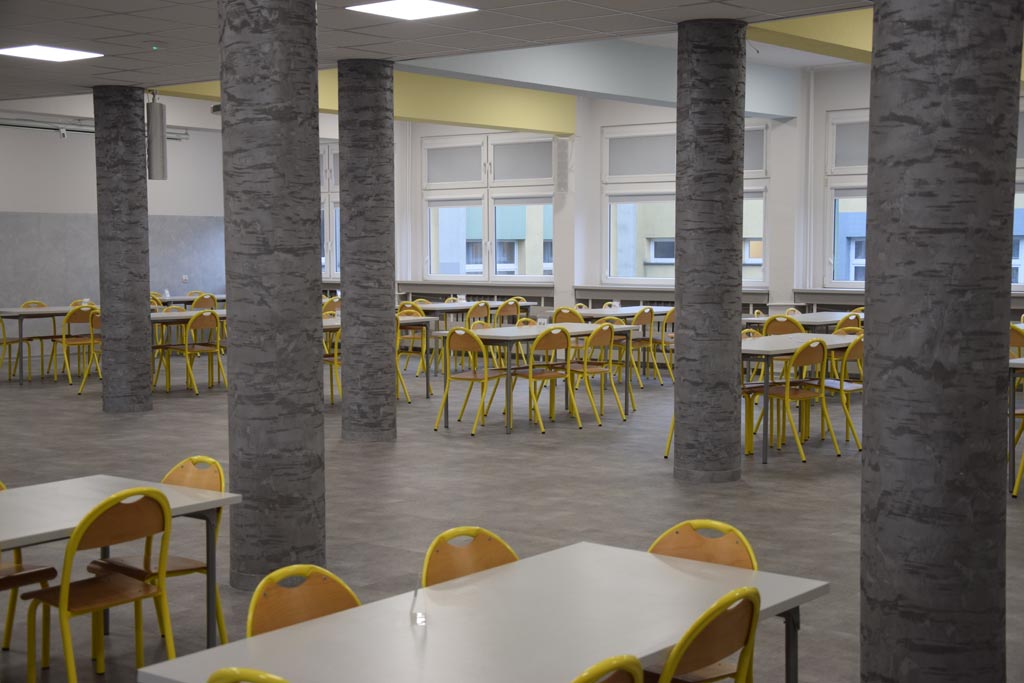 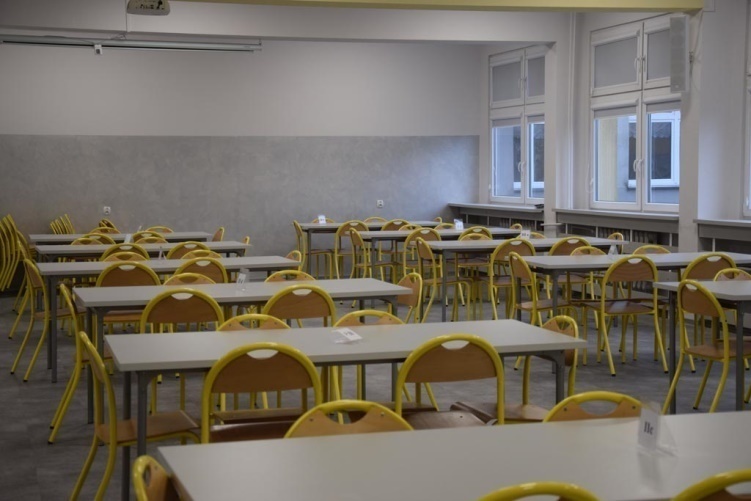 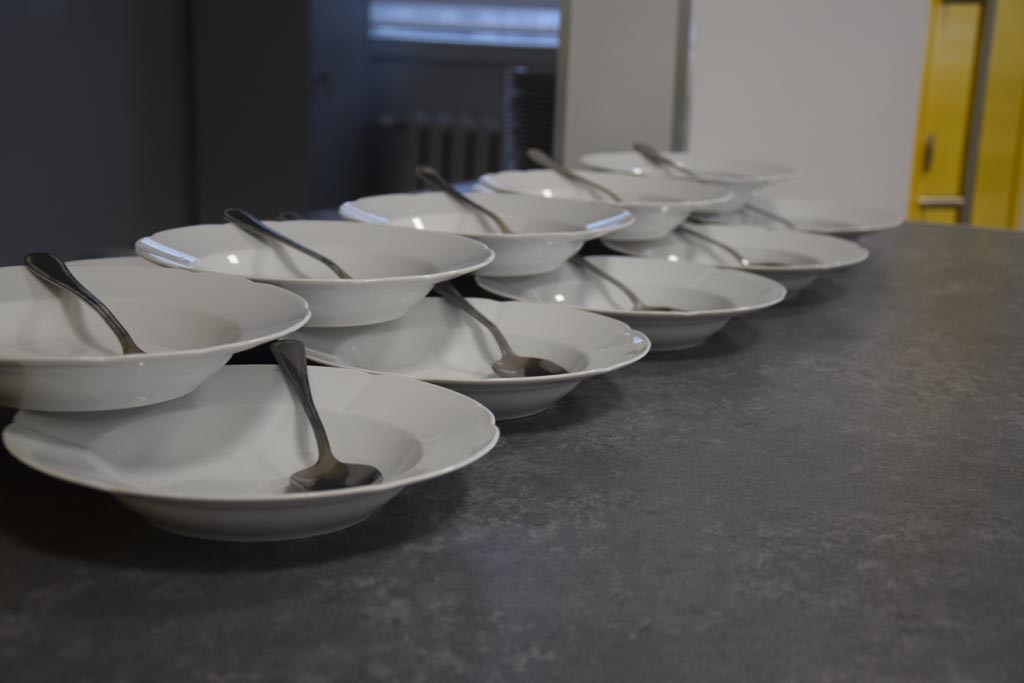 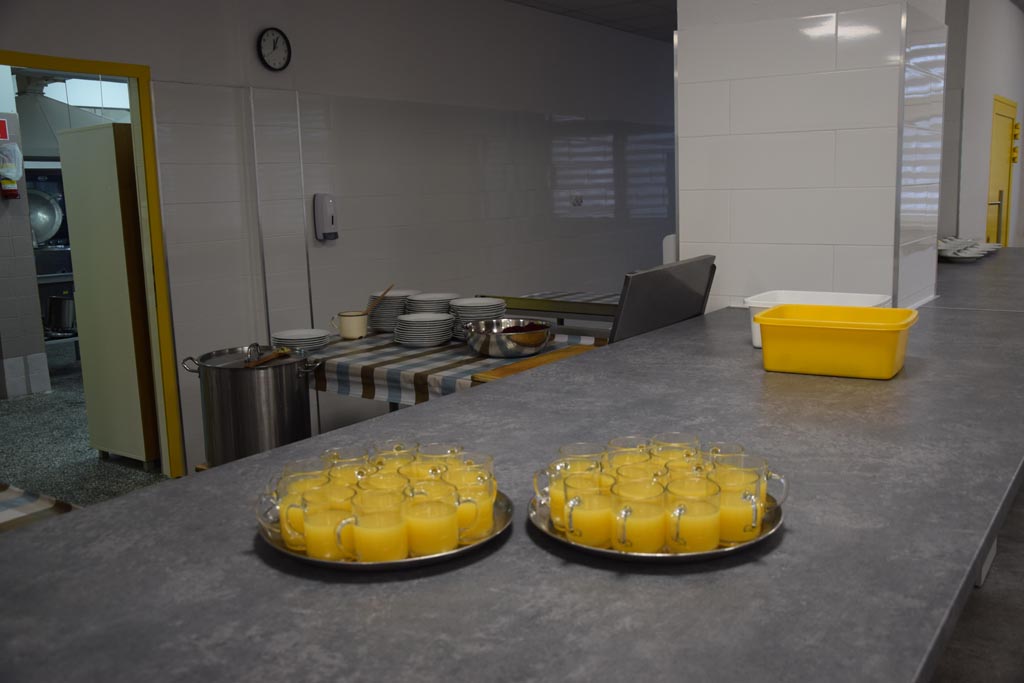 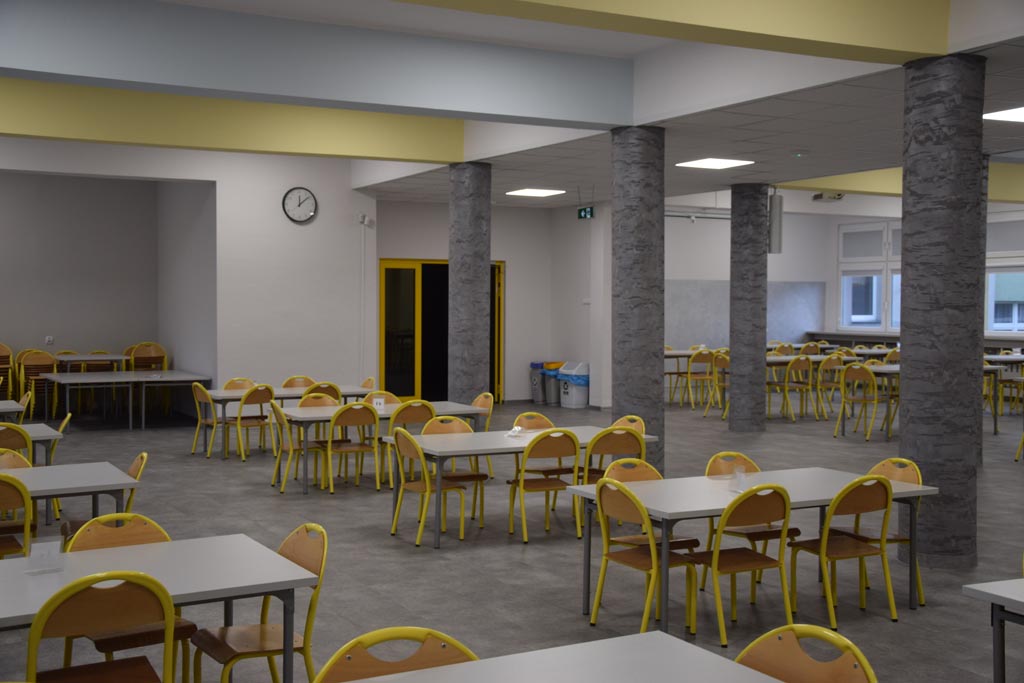 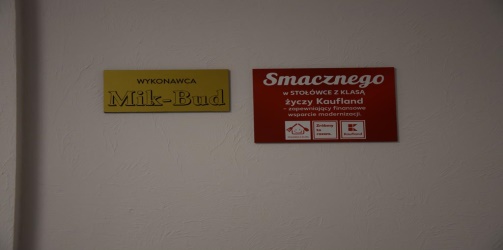 Oferta edukacyjna Szkoły
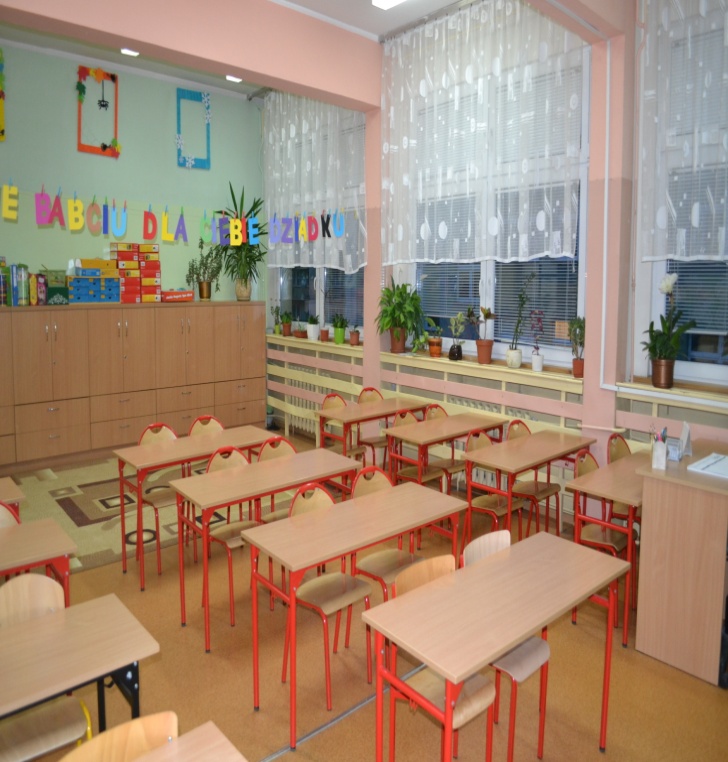 Szkoła zapewniadobrze wyposażone sale lekcyjne, gabinety logopedyczne, terapetutyczne.
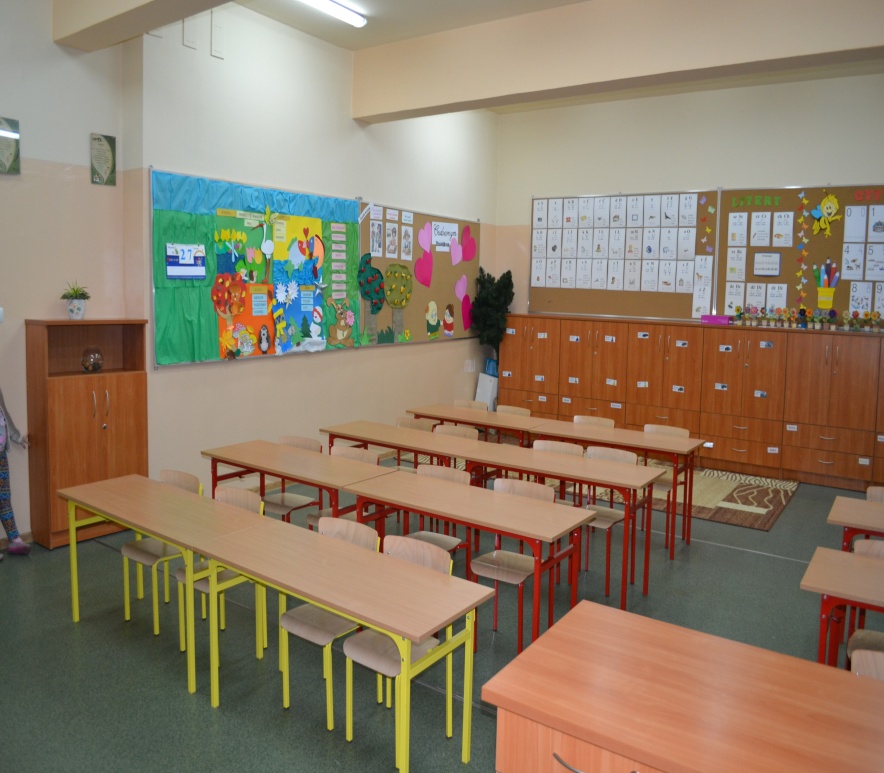 Pracownia języków obcych
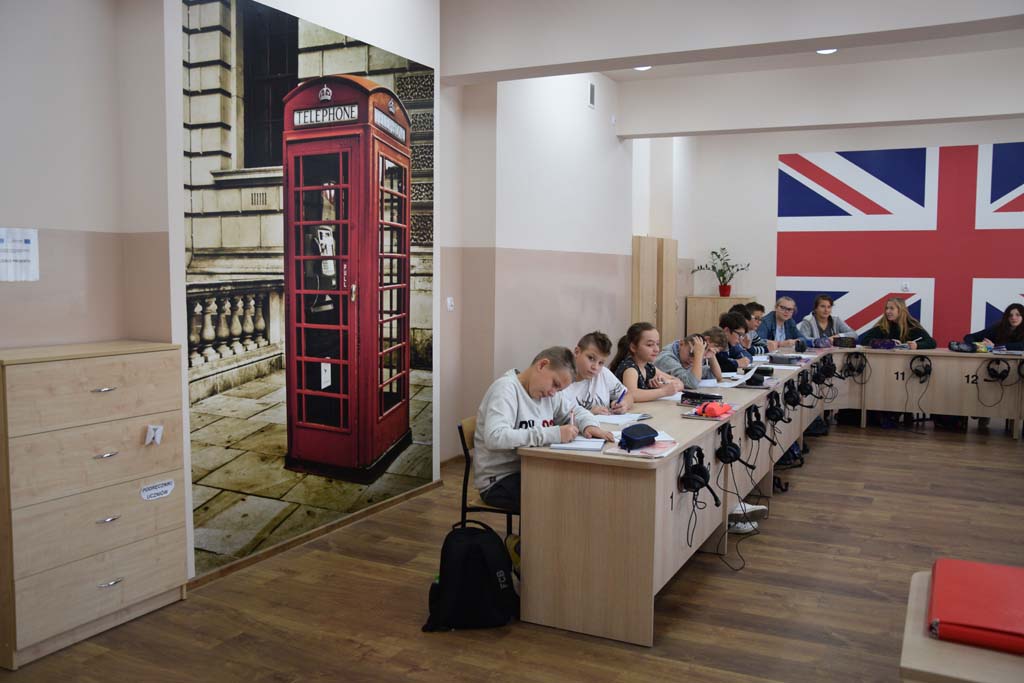 Ekopracownia
Przestronne pomieszczenia świetlicy i biblioteki
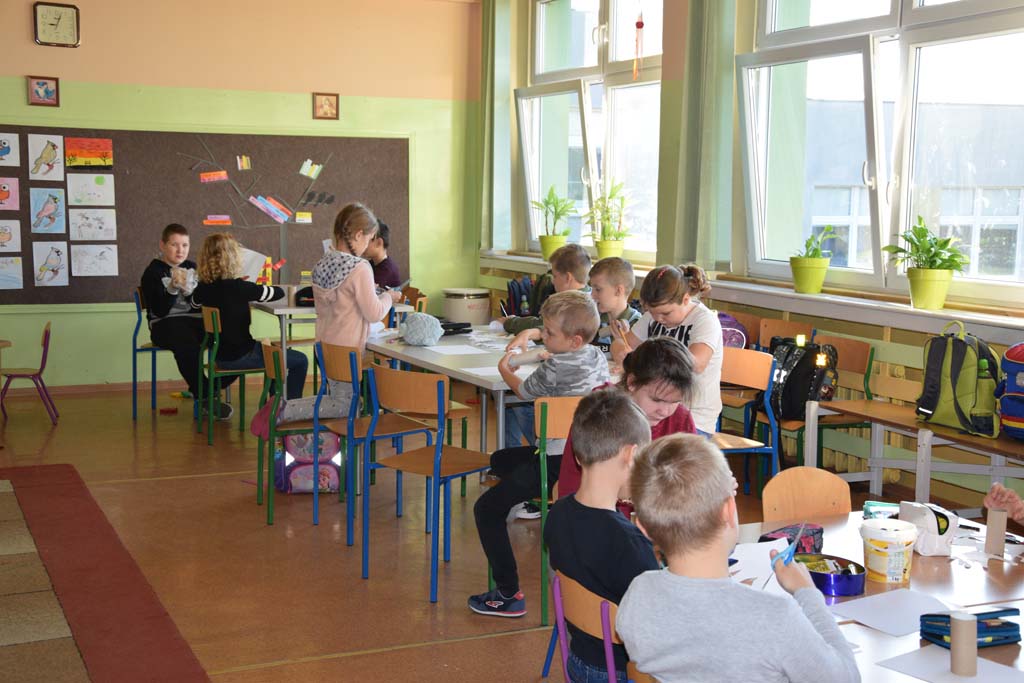 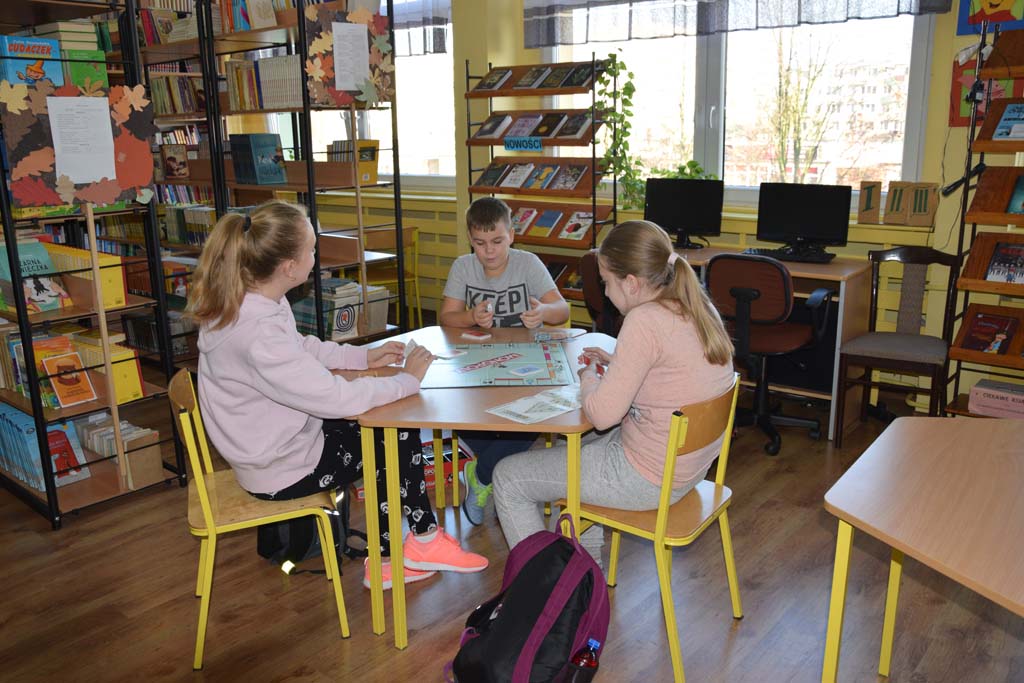 Centrum Edukacji Informacyjnej i Multimedialnej
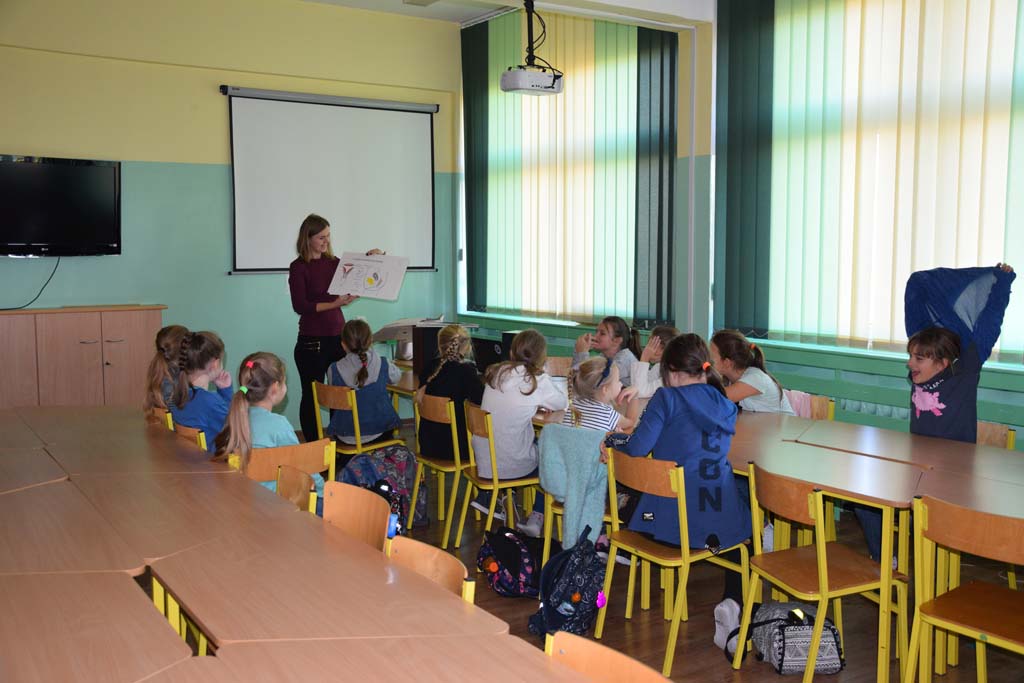 Biblioteka …Organizuje ciekawe zabawy, turnieje i gry                    biblioteczne.Prowadzi zajęcia dla dzieci i młodzieży.Organizuje konkursy czytelnicze.Bierze udział w ogólnopolskich akcjach, które promują książki i czytanie.
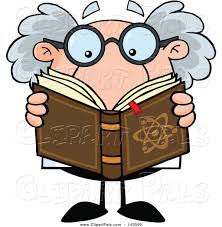 Świetlica…organizuje:imprezy i uroczystości  m.in.: bal karnawałowy, walentynki,  zabawy w teatrzyk kukiełkowy,konkursy plastyczne,zajęcia promujące zdrowy styl życia,spotkania czytelnicze  z pracownikami Miejskiej      i Powiatowej Biblioteki Publicznej w Kutnie.
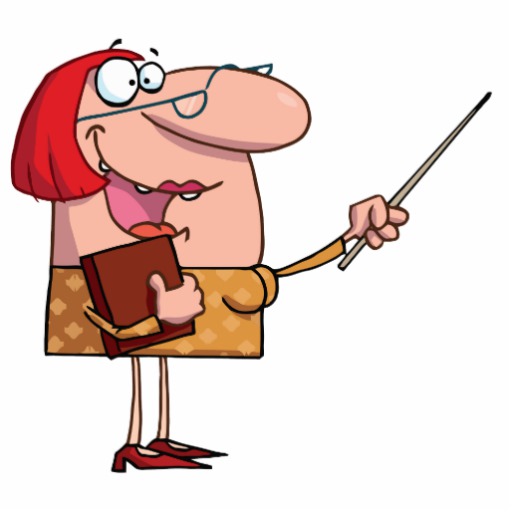 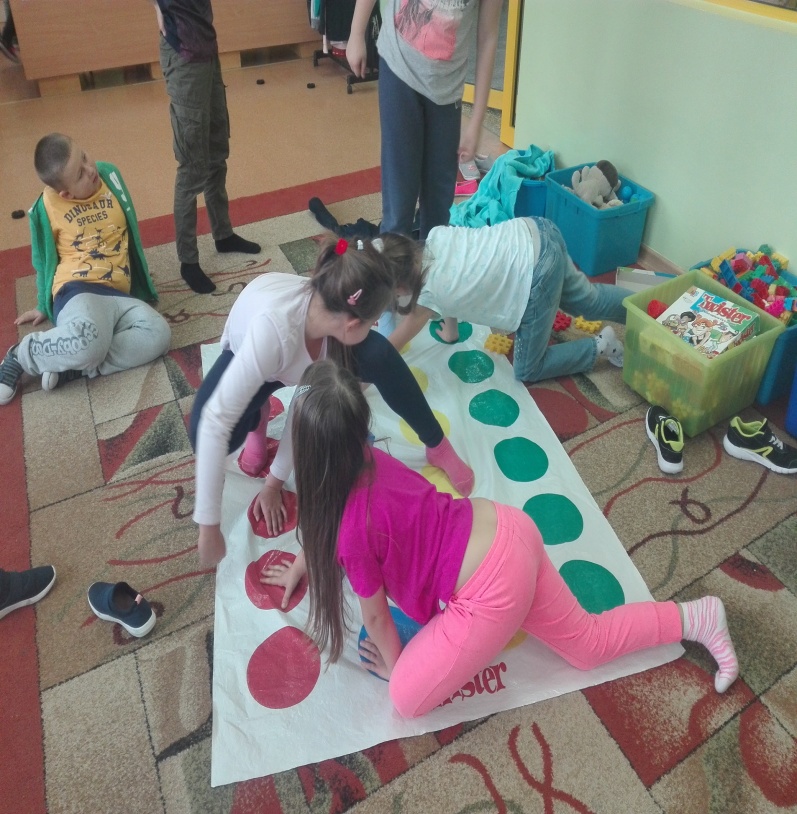 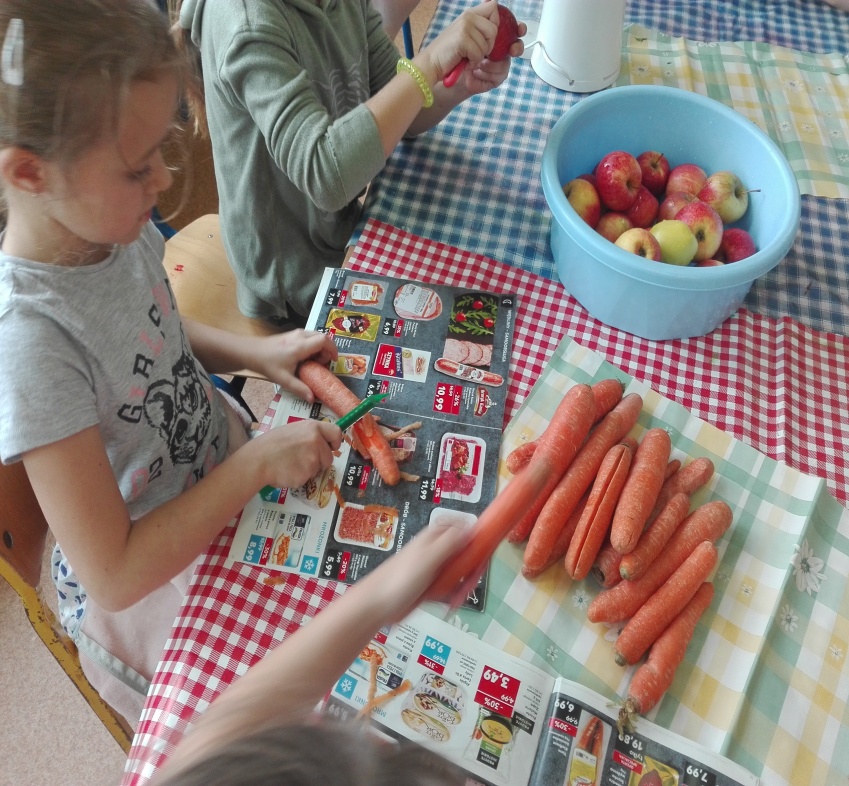 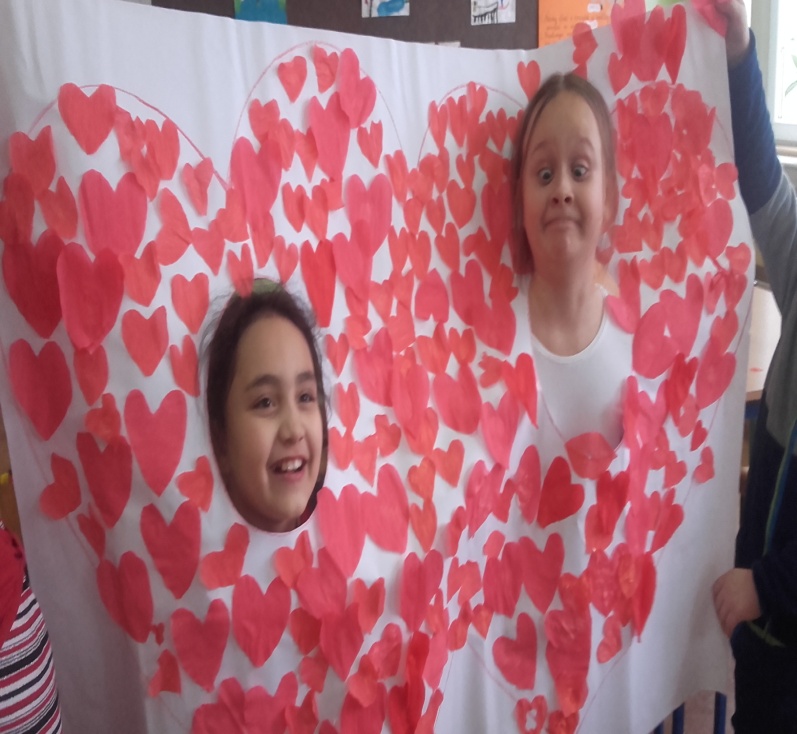 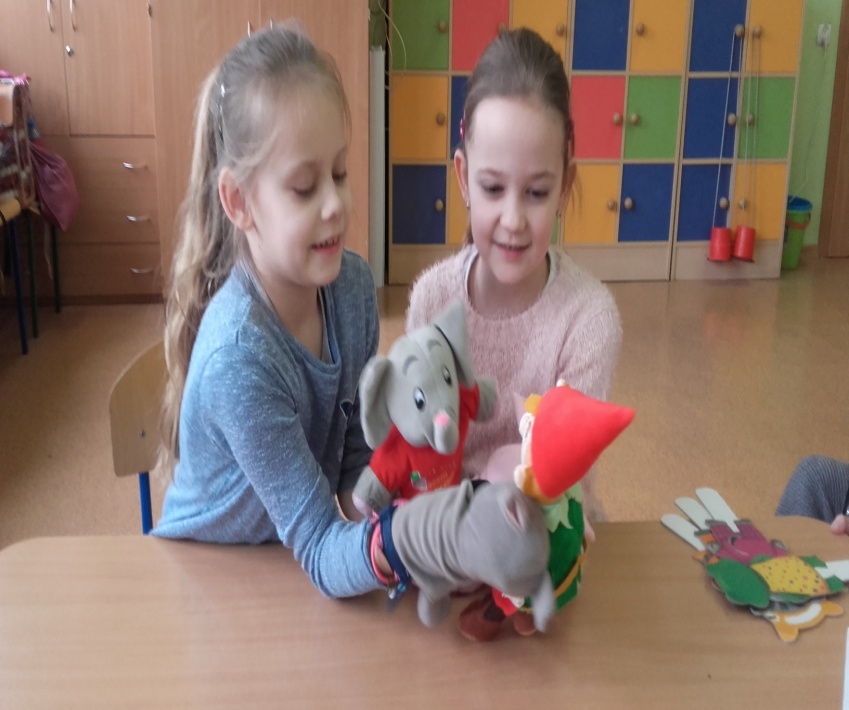 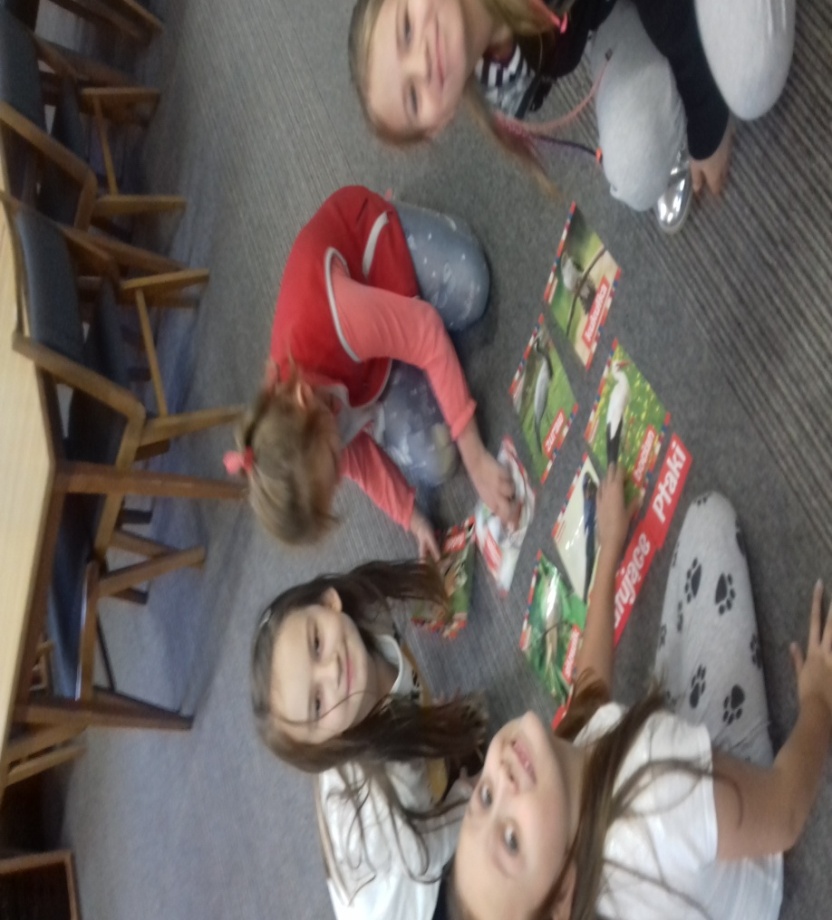 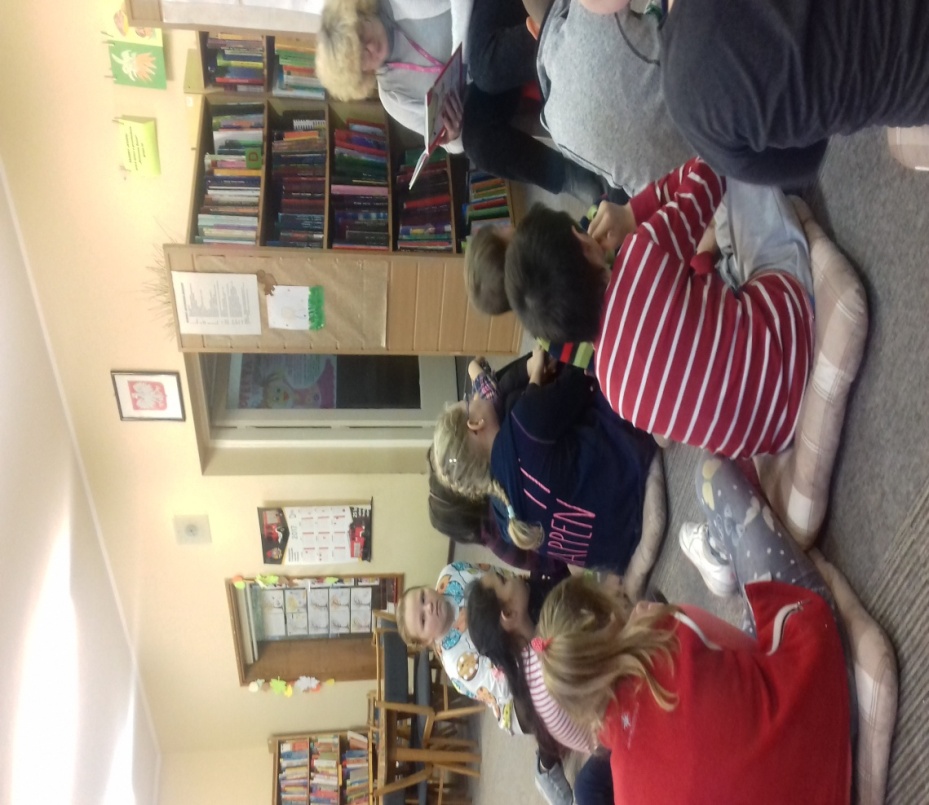 Uczniowie systematycznie uczestniczą w zajęciach organizowanych w:  
Muzeum Regionalnym w Kutnie,
Miejskiej i Powiatowej Bibliotece Publicznej im. S. Żeromskiego w Kutnie.
Pomoc psychologiczno - pedagogiczna
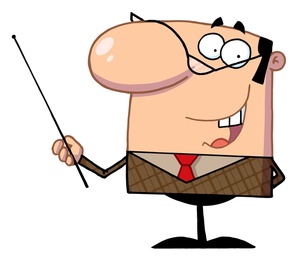 prowadzona jest w formie:zajęć rozwijających umiejętności uczenia się,zajęć dydaktyczno-wyrównawczych, zajęć rozwijających uzdolnienia, zajęć specjalistycznych: korekcyjno-kompensacyjnych, logopedycznych, rozwijających kompetencje emocjonalno-społeczne oraz innych zajęć o charakterze terapeutycznym.
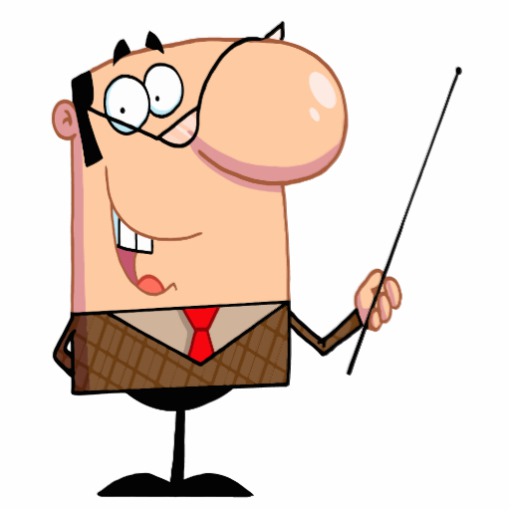 ZAJĘCIA INTEGRACJI SENSORYCZNEJ
terapia prowadzona jest z  dziećmi, u których stwierdzono zaburzenia przetwarzania sensorycznego
zajęcia odbywają się w dwóch salach wyposażonych w nowoczesny sprzęt i atrakcyjne pomoce dydaktyczne
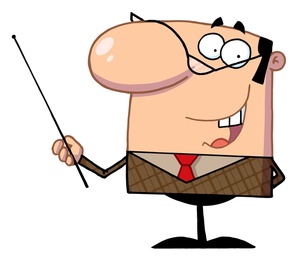 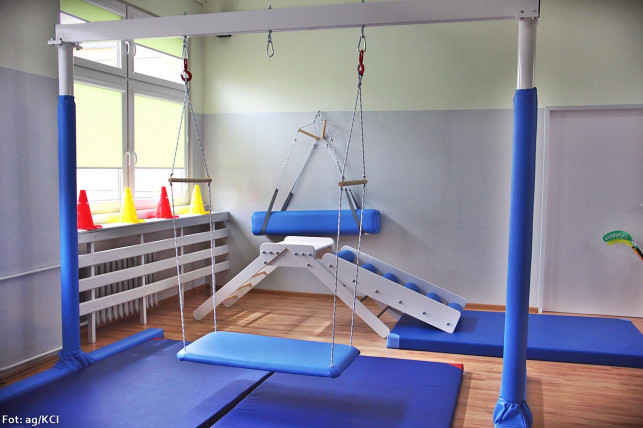 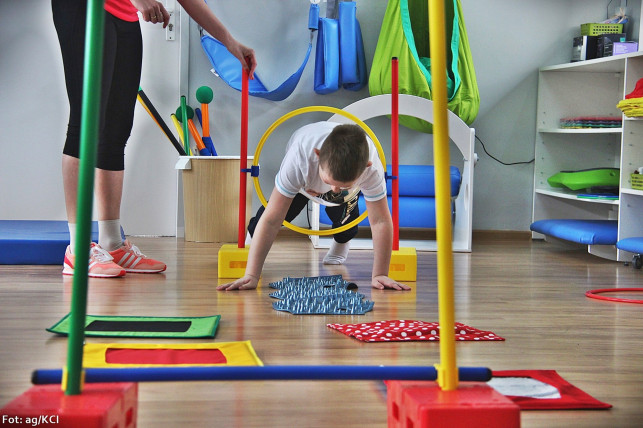 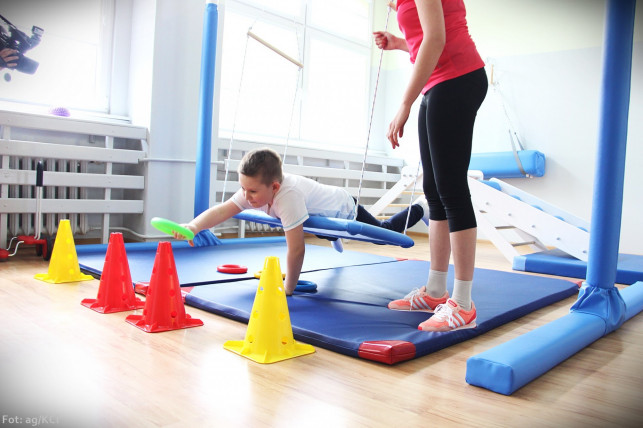 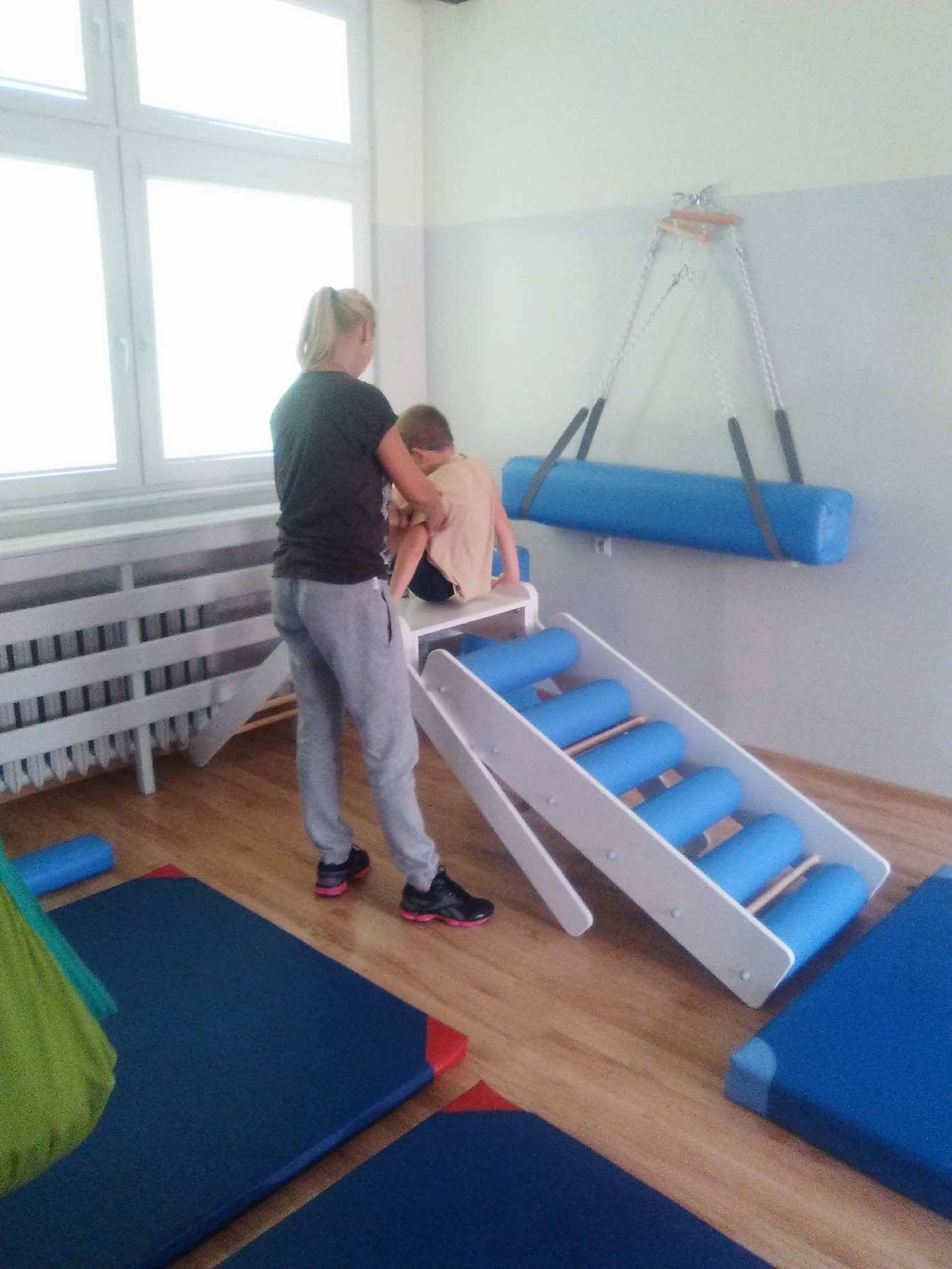 Ćwiczenia wpływają na:
 zintegrowanie pracy poszczególnych 
  zmysłów,
 poprawę w zakresie ogólnej   
  sprawności fizycznej,
 koordynację pracy półkul mózgowych,
 integrowanie przetrwałych odruchów,
 rozwijanie reakcji równoważnych, 
 utrwalanie schematu ciała.
ZAJĘCIA Z TYFLOPEDAGOGIEM
Na zajęciach rewalidacyjnych z tyflopedagogiem uczniowie otrzymują odpowiednie bodźce i wrażenia wizualne. 
  
                     Nauczyciel rozwija między innymi:
 podstawowe funkcje wzrokowe, 
 koordynację wzrokowo – ruchową, 
 percepcję wzrokową, 
 pamięć wzrokową.
                        Stymuluje wzrok za pomocą światła,  
		używając m.in. stolika podświetlanego,  	               		tzw. light boxa.
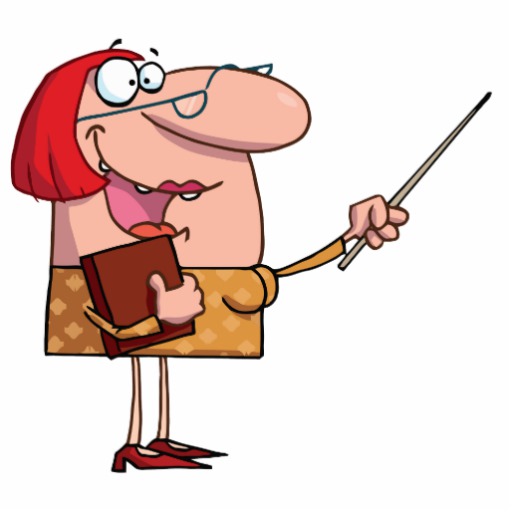 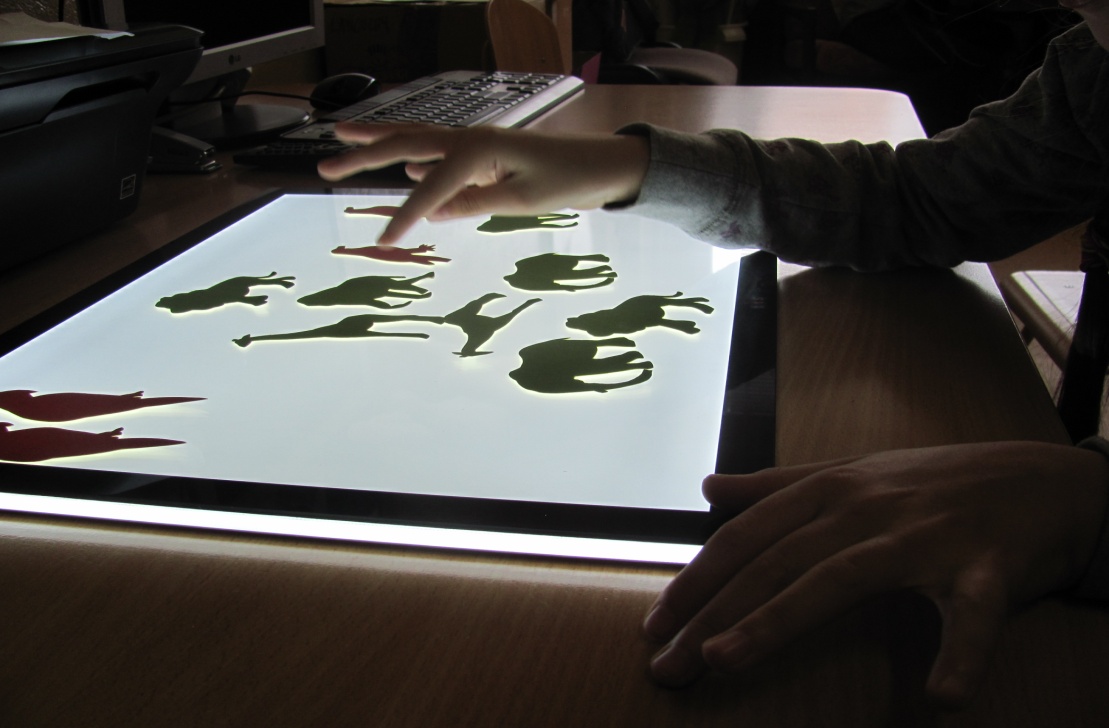 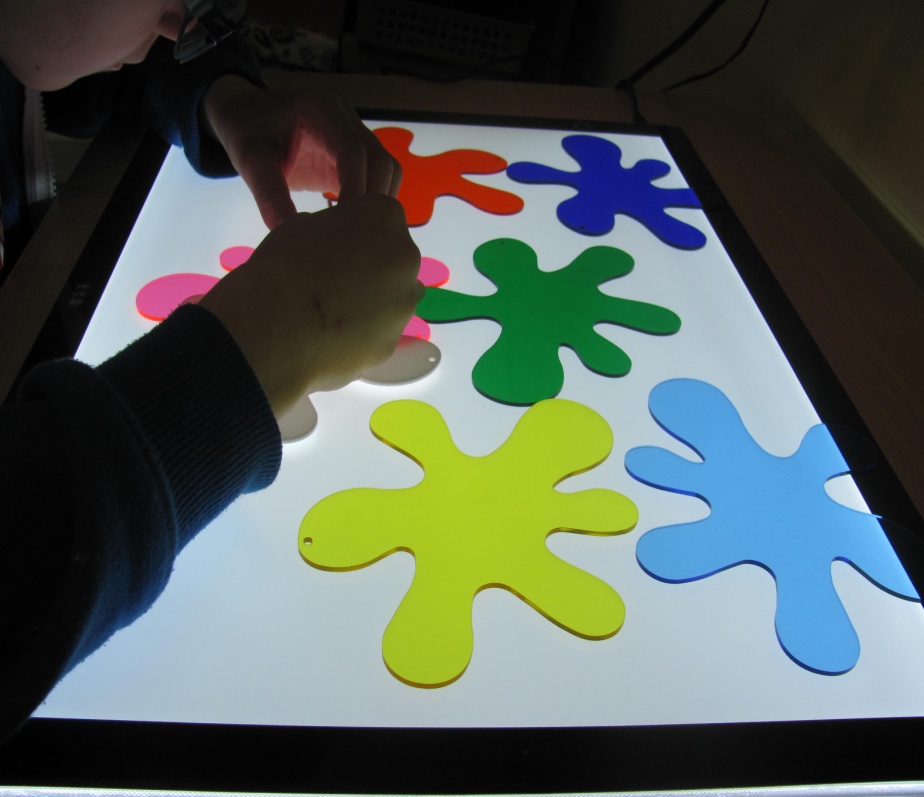 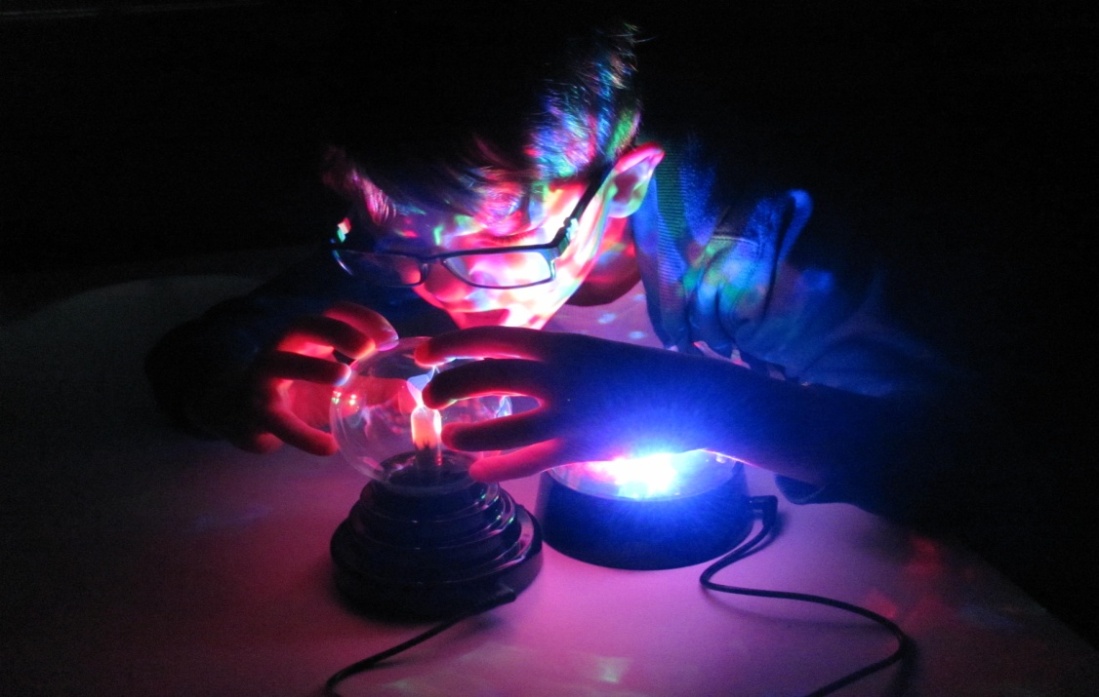 Stymulacja mowy
Na zajęciach rewalidacyjnych prowadzonych 
z dziećmi niemówiącymi lub mającymi poważne problemy komunikacyjne specjalista stosuje wspomagające metody komunikacji (AAC).

              Są to m.in.:
znaki manualne MAKATON,
system symboli PCS,
mówik, czyli tak zwana proteza mowy.
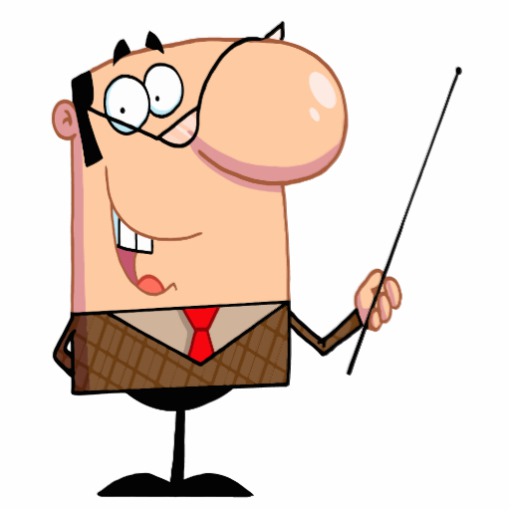 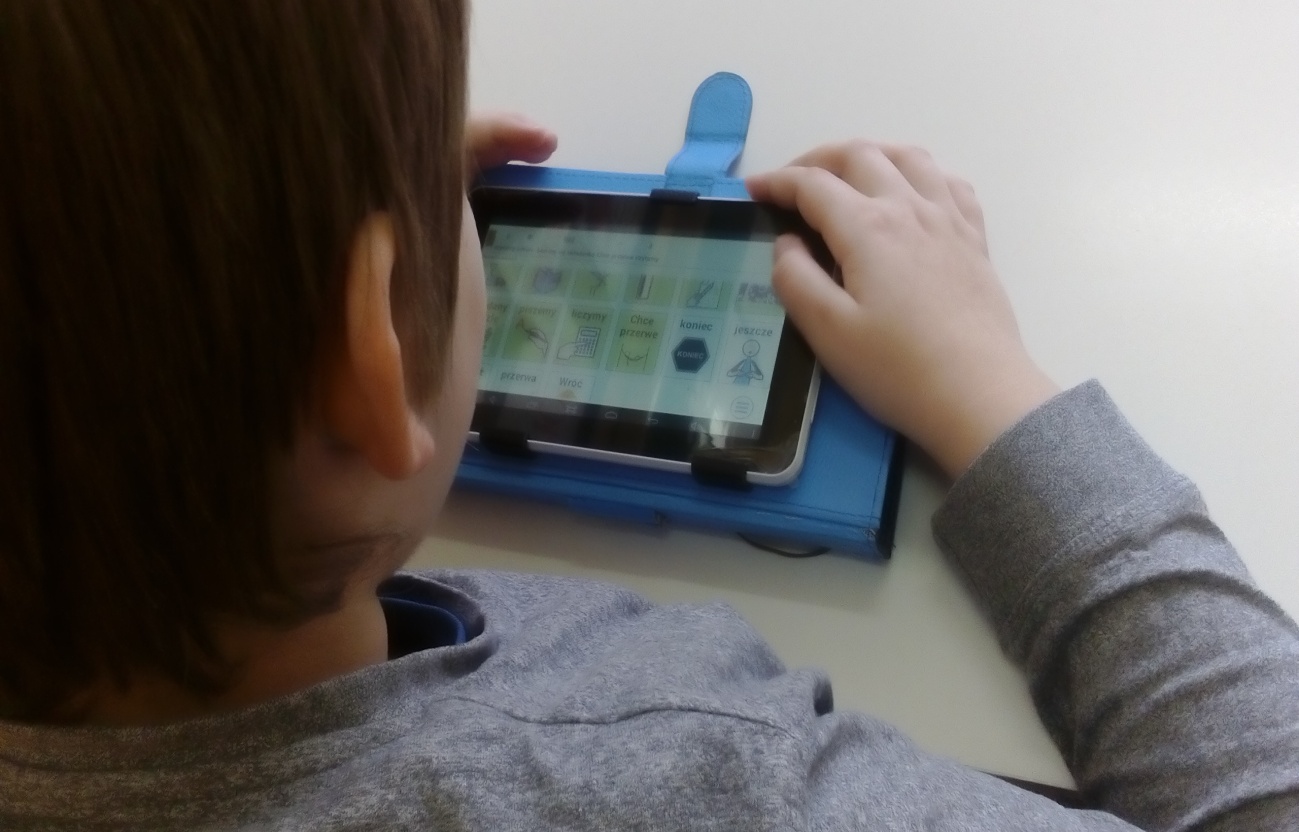 Mówik…
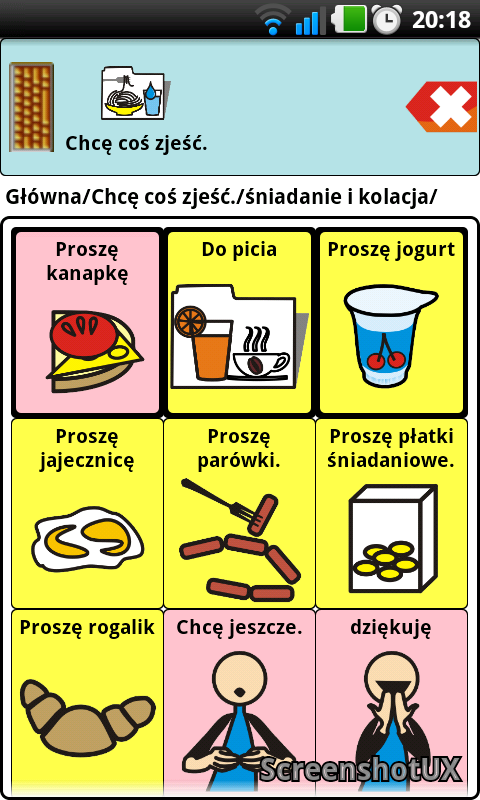 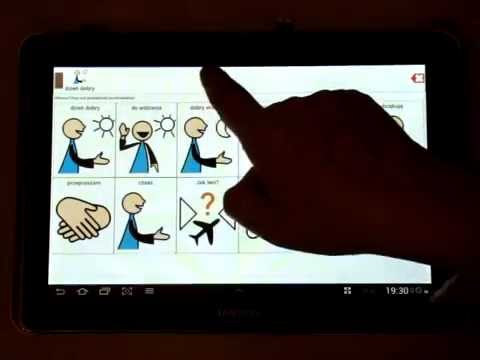 WYKORZYSTANIE SYMBOLI PCS
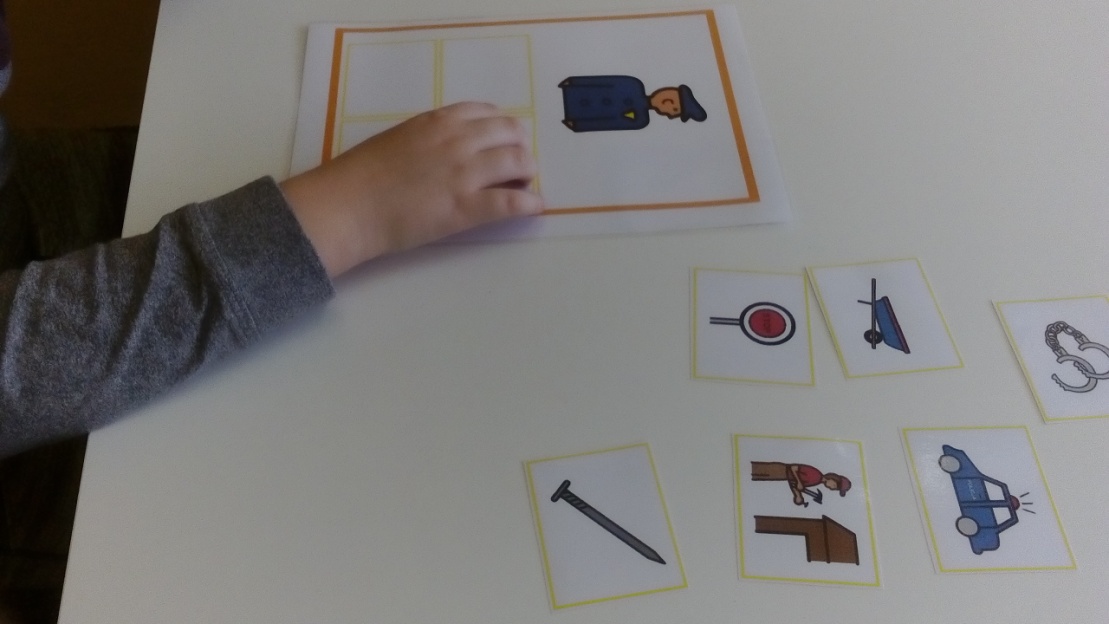 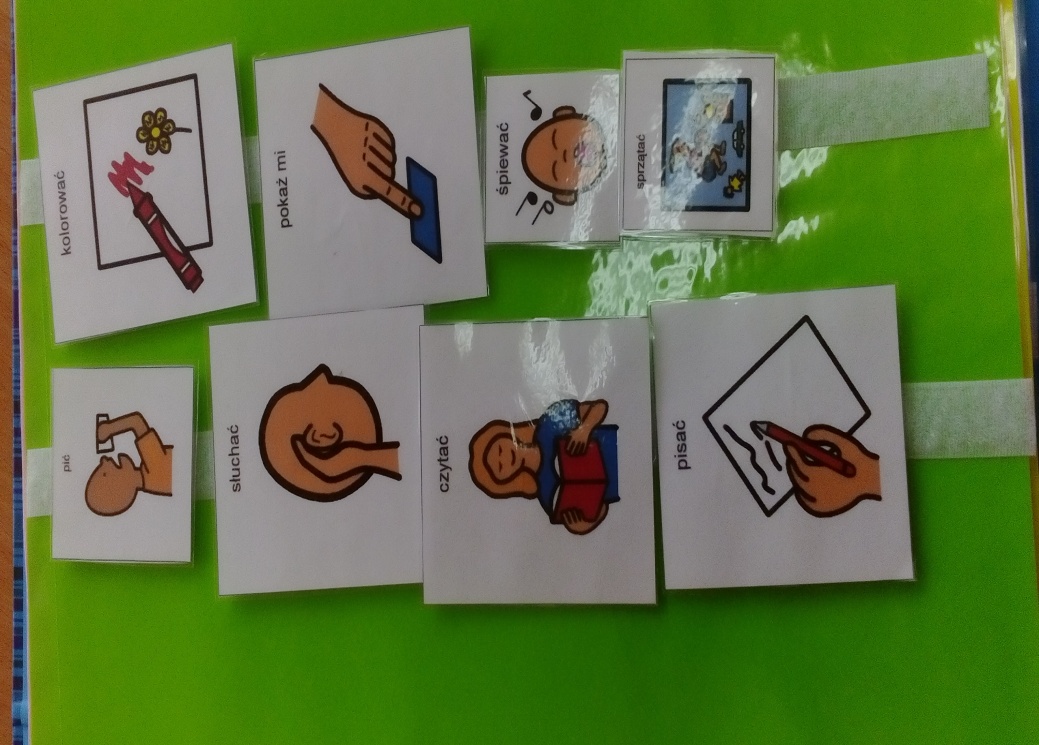 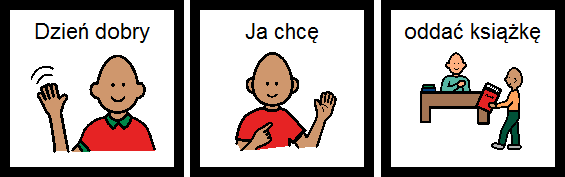 DZIEŃ KOLOROWEJ SKARPETKI
Bierzemy udział w Światowym Dniu Osób z Zespołem Downa, aby okazać szacunek wobec osób niepełnosprawnych. 
Tego dnia  Dyrekcja szkoły, nauczyciele oraz uczniowie zakładają dwie niepasujące do siebie skarpetki, symbolizujące trisomię 21 chromosomu.
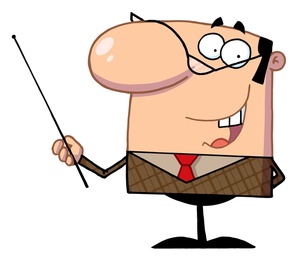 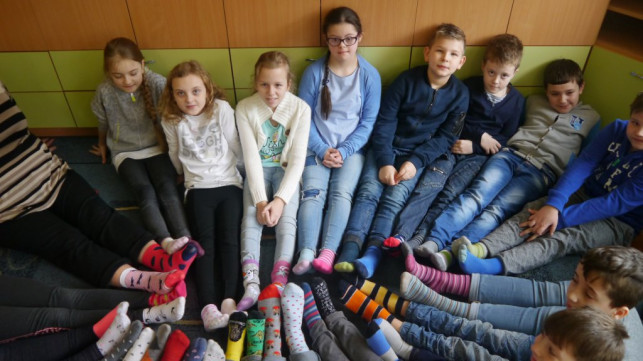 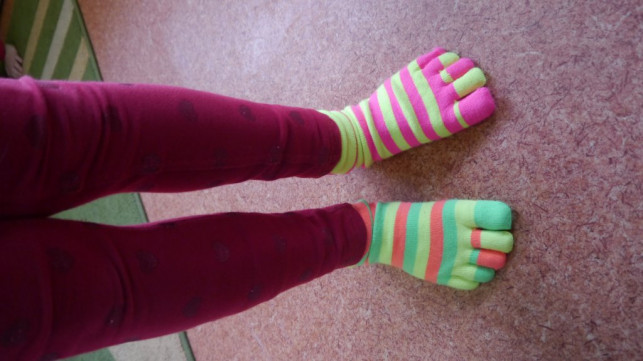 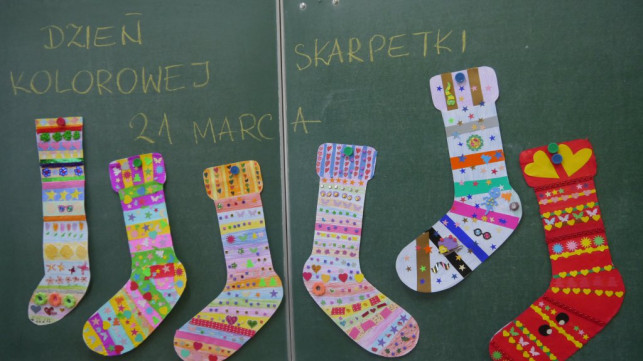 WARSZTATY NA TEMAT AUTYZMU
Dzięki zajęciom poszerzającym wiedzę na temat autyzmu, dzieci są bardziej świadome z jakimi problemami borykają się na co dzień ich rówieśnicy. 
Z większym zrozumieniem podchodzą               do odmienności i specyficznych zachowań towarzyszących osobom cierpiącym na autyzm.
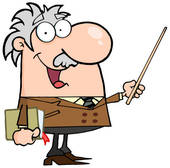 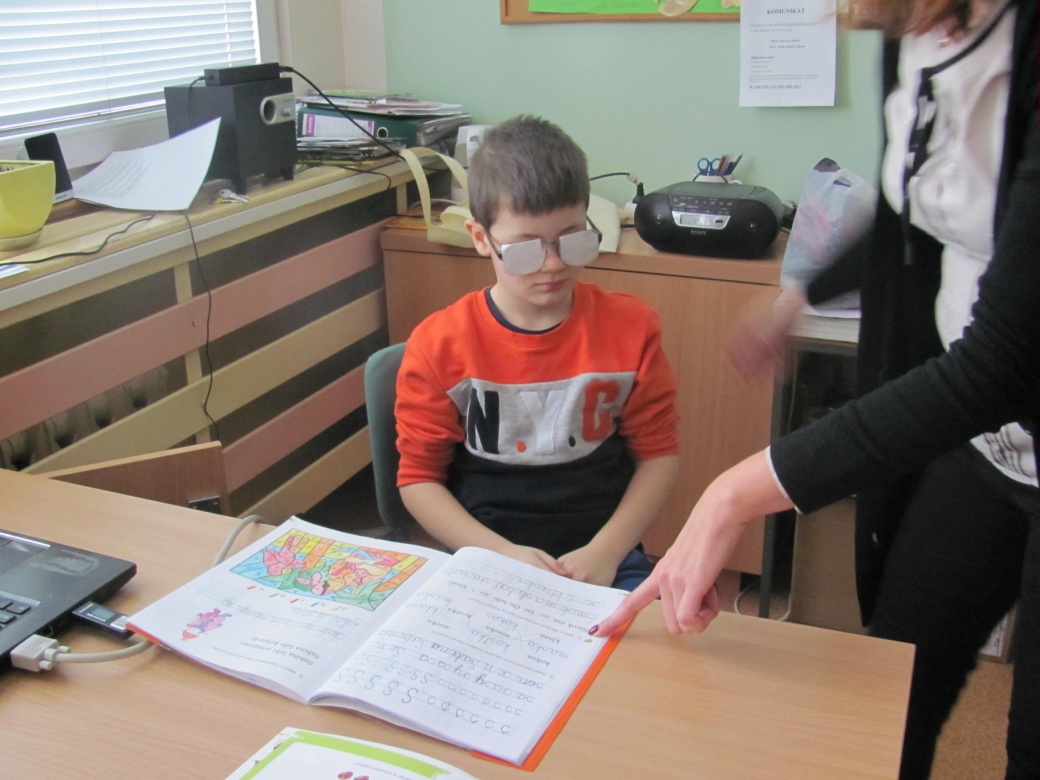 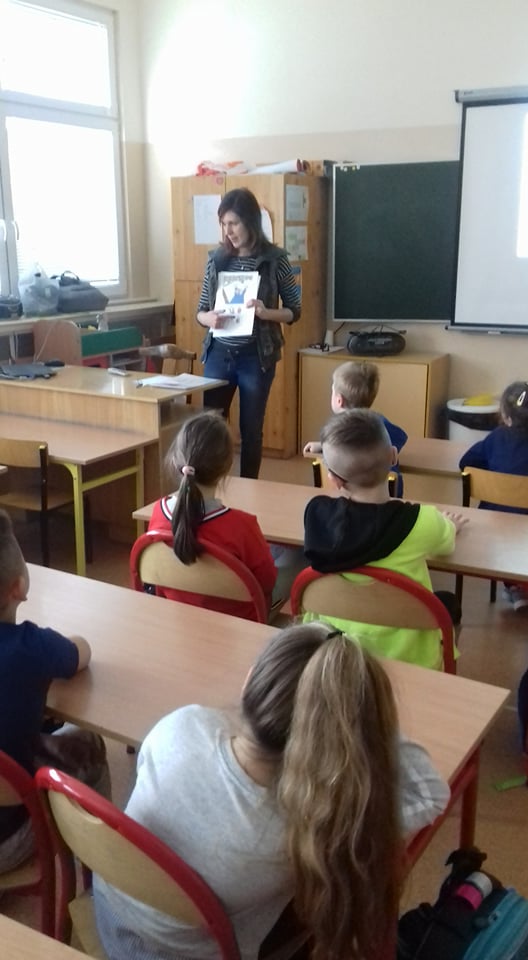 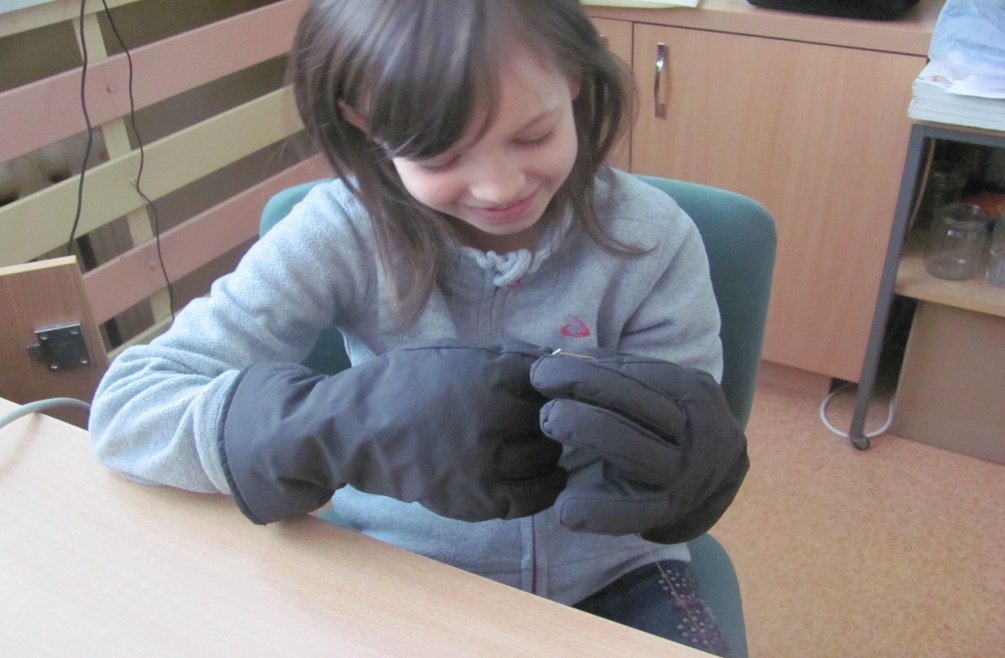 Metoda ruchu rozwijającego Weroniki SherborneW  szkole odbywają się zajęcia dla dzieci oraz     dla rodzin prowadzone Metodą Ruchu Rozwijającego Weroniki Sherborne. Podczas zajęć najmłodsi poznają swoje otoczenie i uczą się czuć w nim bezpiecznie, otwierają się na twórcze działanie,  ale przede wszystkim świetnie się bawią.
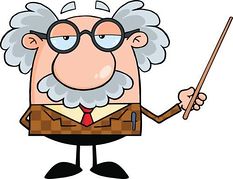 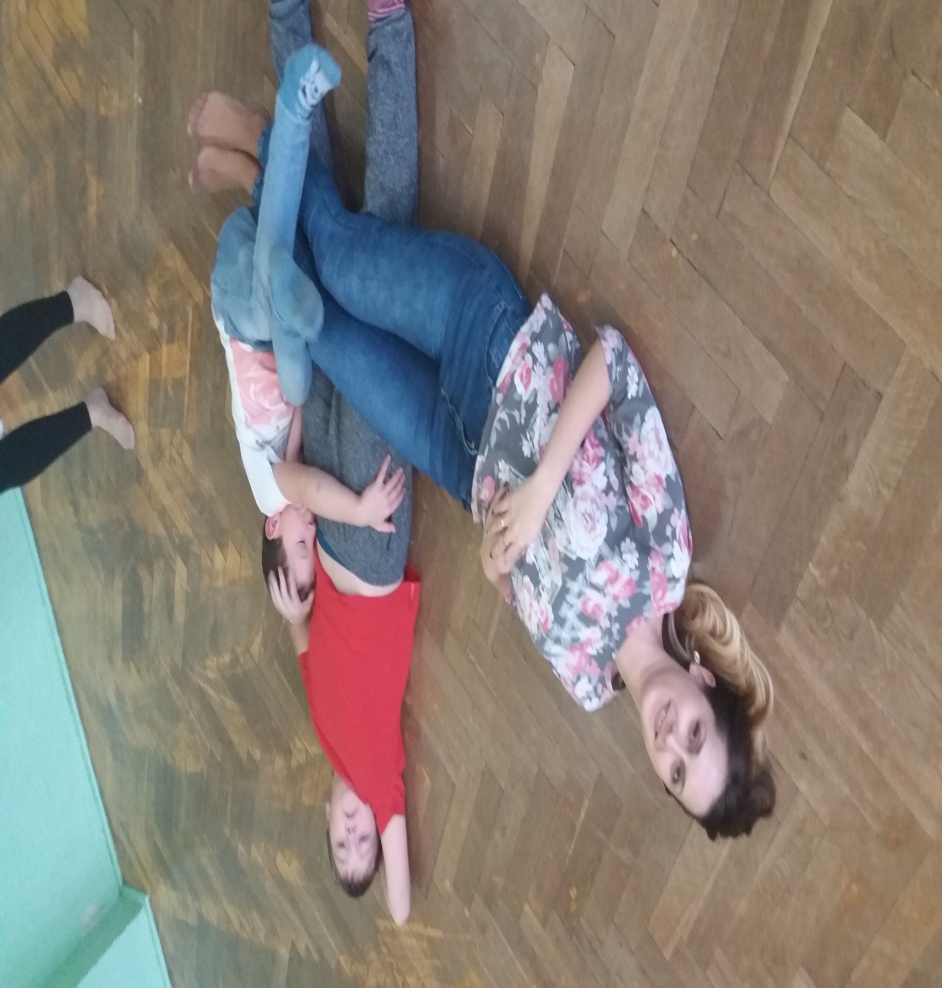 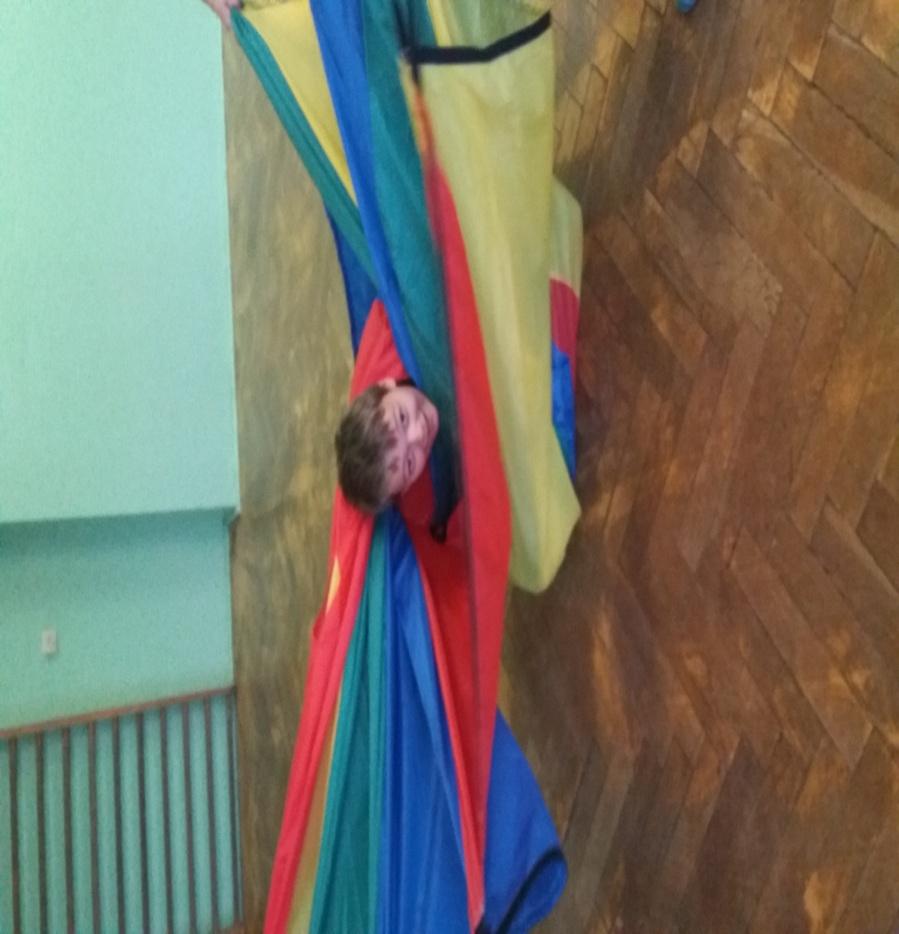 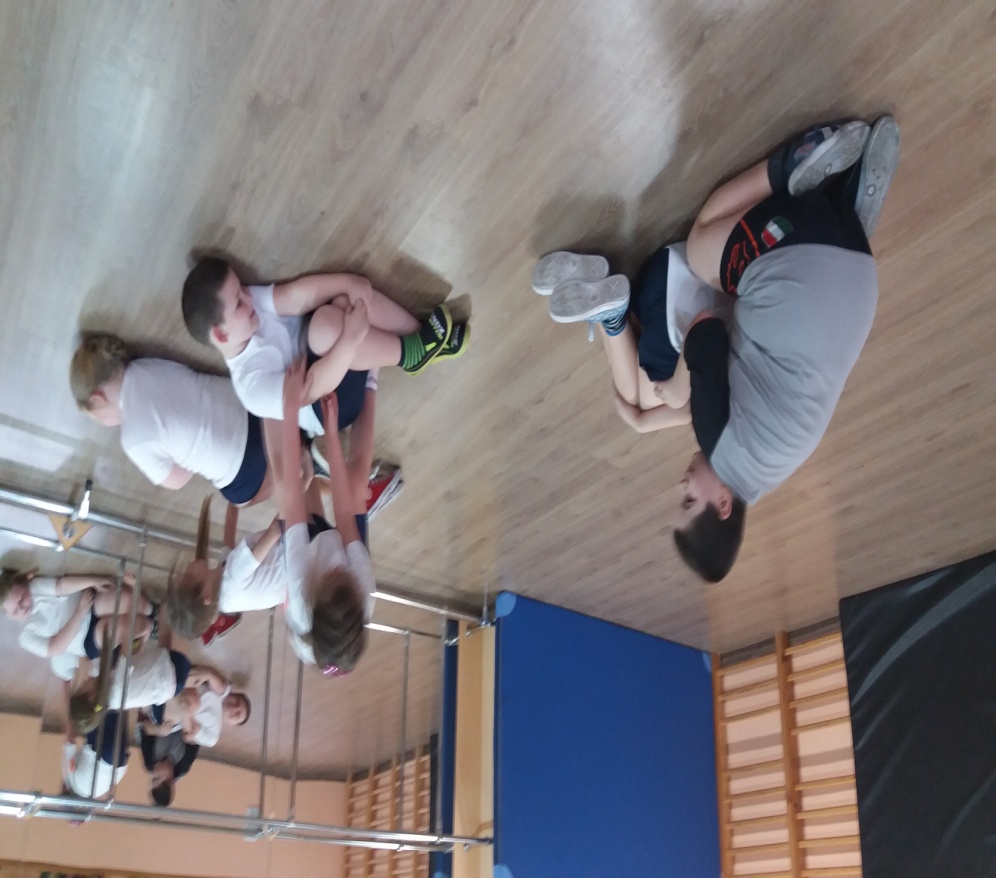 ZDALNE NAUCZANIE
lekcje online z wykorzystaniem TEAMS na platformie Office 365
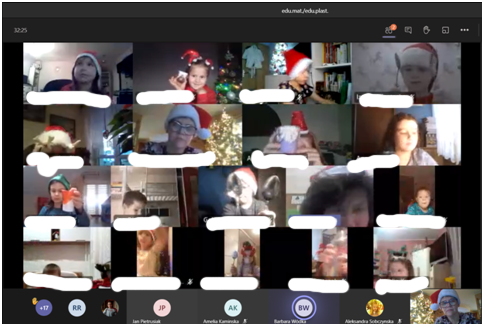 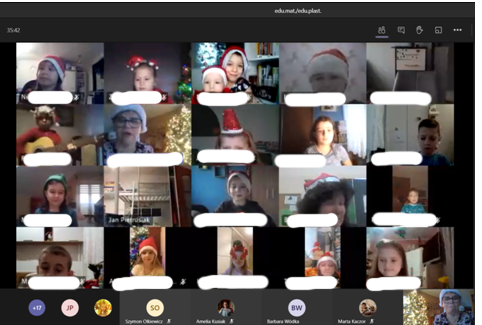 wykorzystanie platform edukacyjnych:
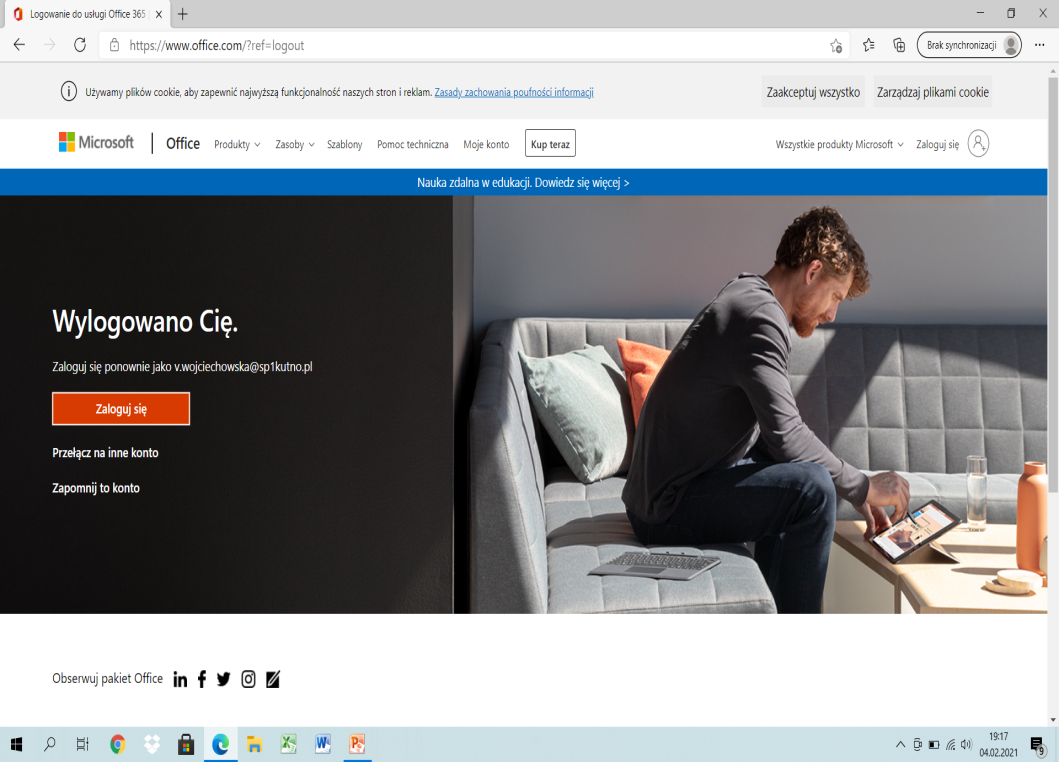 e-podręczniki.pl
quizlet
 kahoot
geogebra gov.pl
pistacja
 matzoo, 
padlet
testportal
youtube
skype
librus synergia
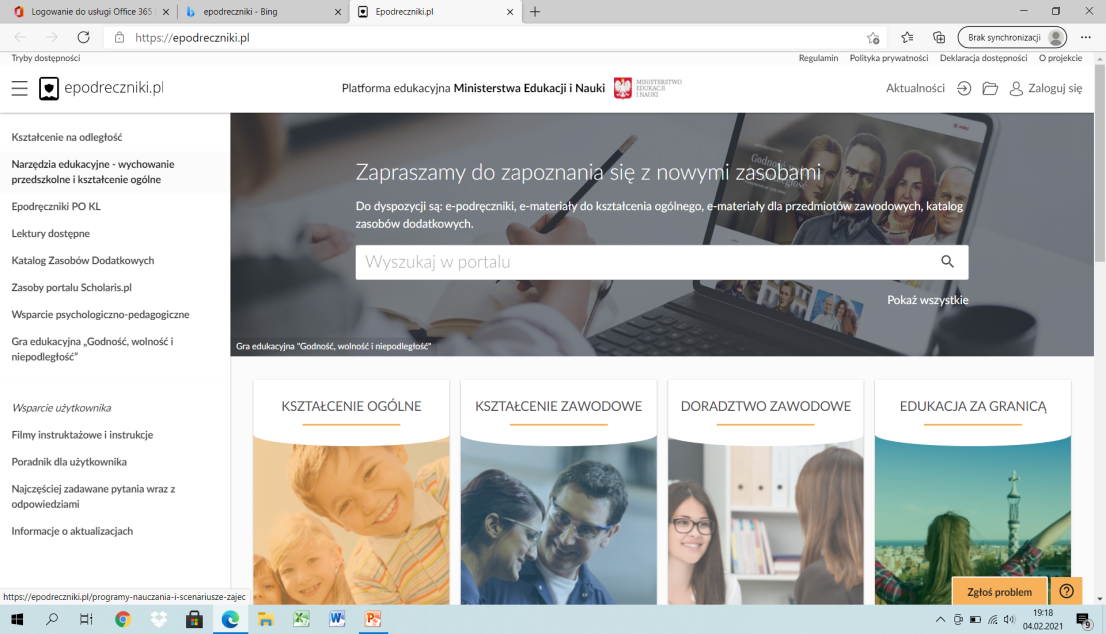 IMPREZY I UROCZYSTOŚCI SZKOLNE
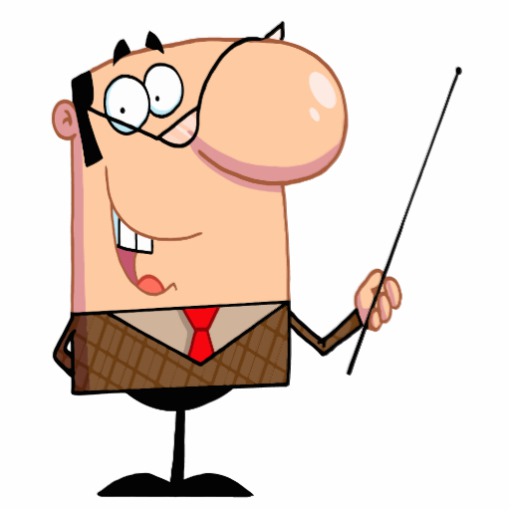 W szkole organizowane są uroczystości, imprezy z udziałem dzieci i ich rodzin,oraz z uczniami z zaproszonych przedszkoli i szkół Mikołajkowy Turniej Sportowy dla uczniów klas pierwszych ”Koloriada” - cykliczna impreza integracyjna organizowana w ramach Kutnowskich Grantów Oświatowych „Sięgaj, gdzie wzrok nie sięga”
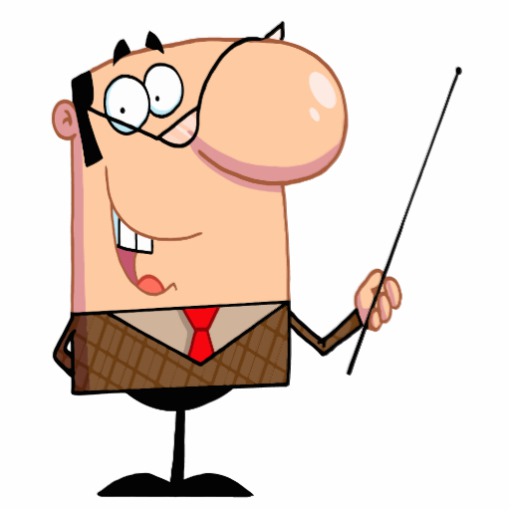 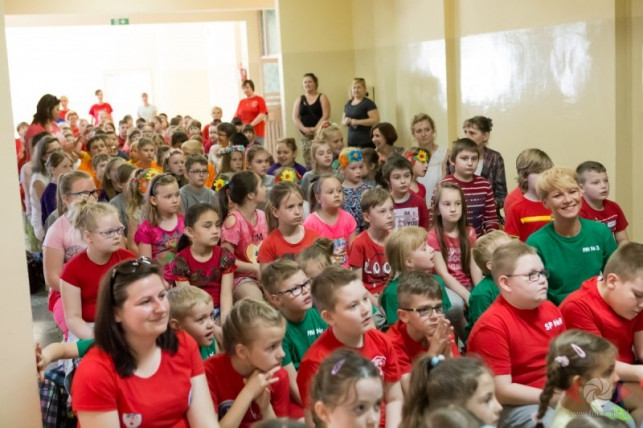 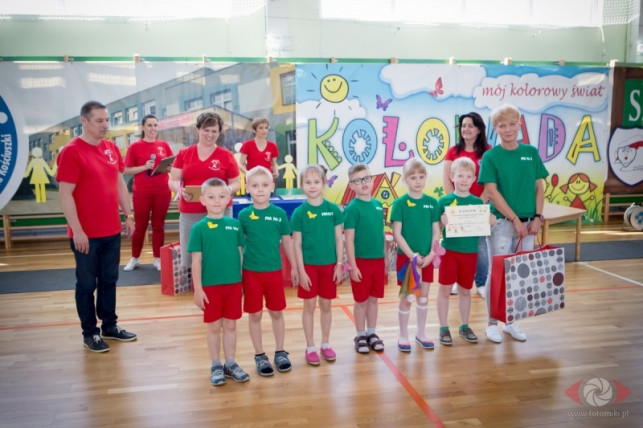 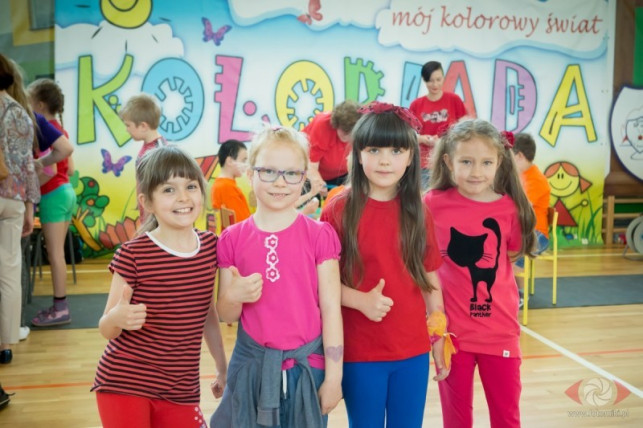 Piknik Rodzinny…
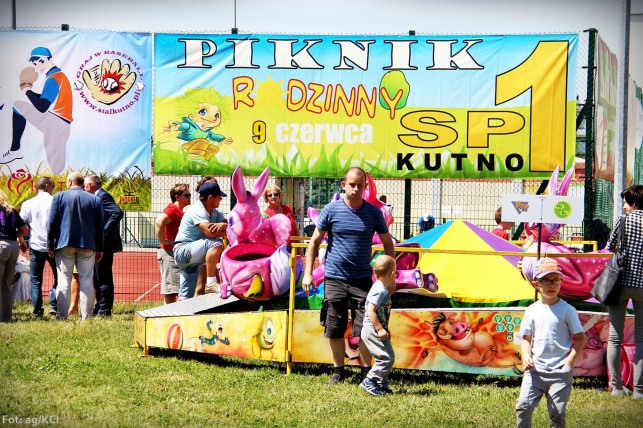 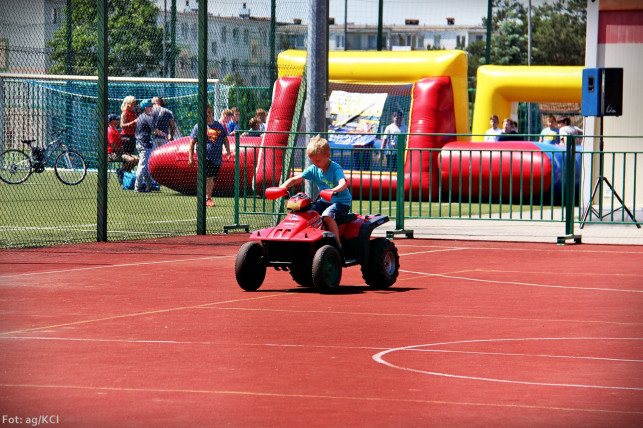 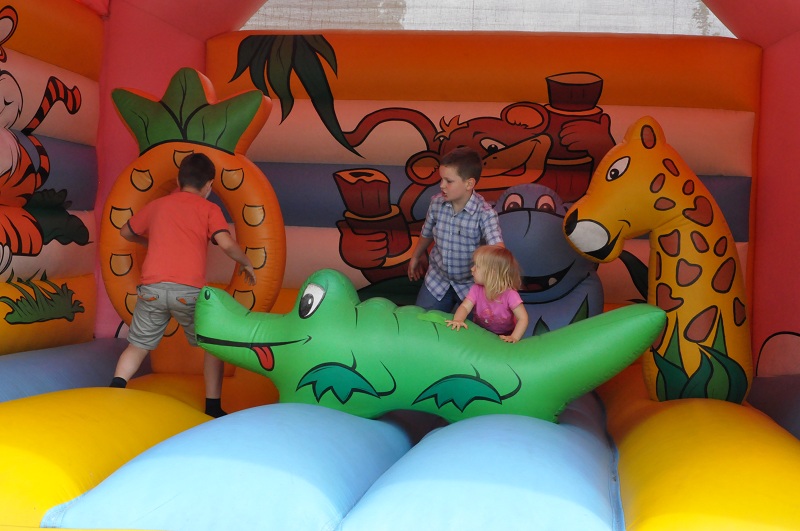 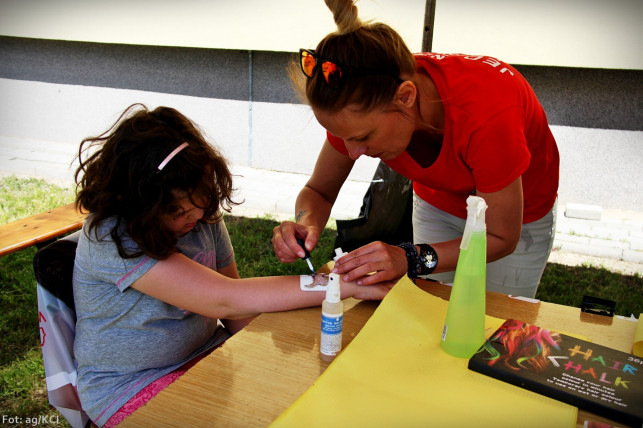 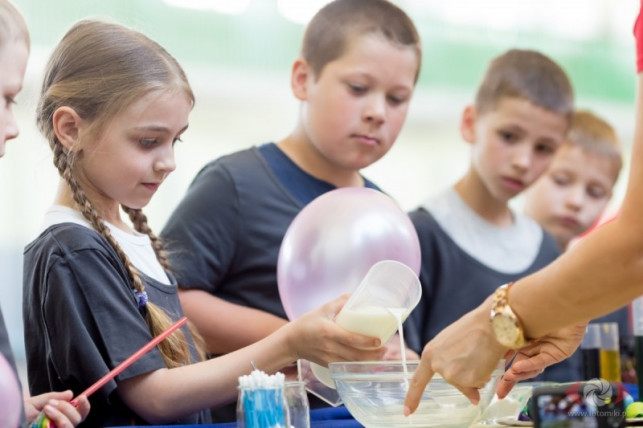 Nasza Jedynka uczestniczy w realizacji wielu  programów edukacyjnych m.in: „Akademia Bezpiecznego Puchatka”  propagujący bezpieczeństwo dzieci w czterech sferach: na drodze, w domu, w szkole oraz w Internecie.  „Działajmy razem” w ramach akcji Dnia Bezpiecznego Internetu W ogólnopolskim programie „Ratuj z sercem - mapa AED w Polsce” – zakupiono automatyczny defibrylator zewnętrzny
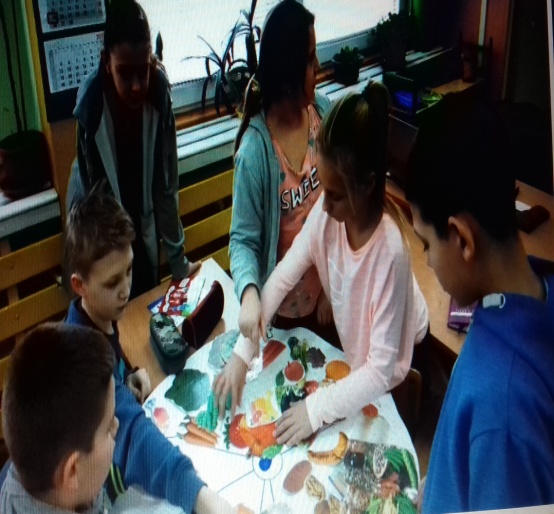 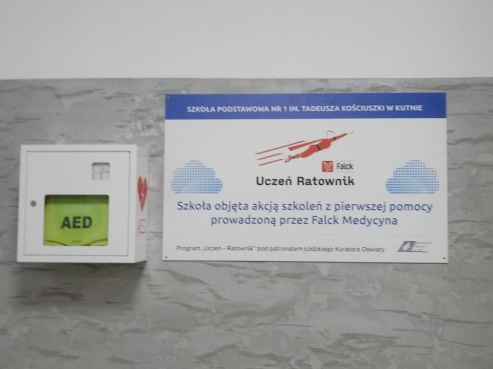 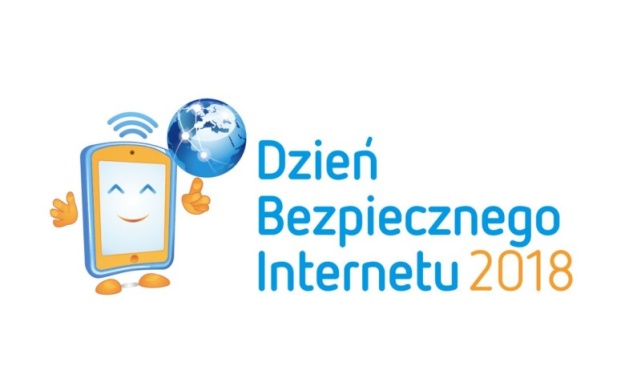 „Dzień pustej klasy”  w ramach międzynarodowego święta edukacji w naturze.„Dobrze jem” program organizowany przez fundację SZKOŁA NA WIDELCU
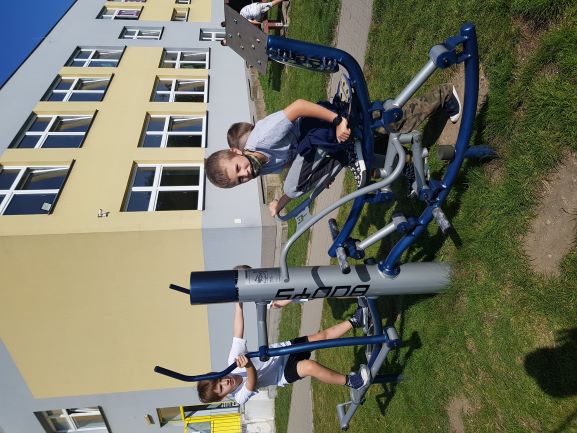 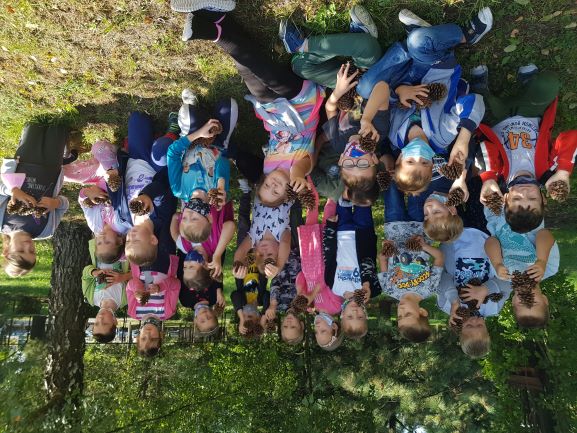 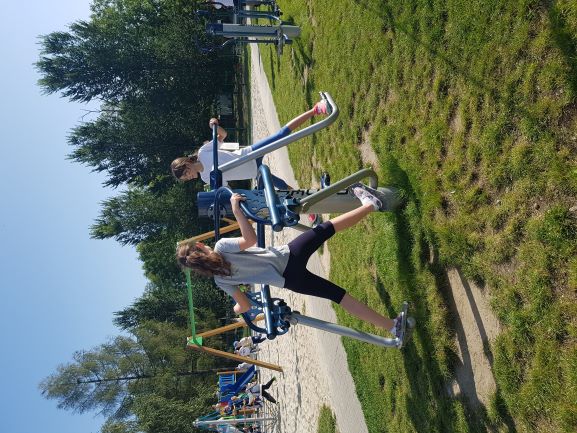 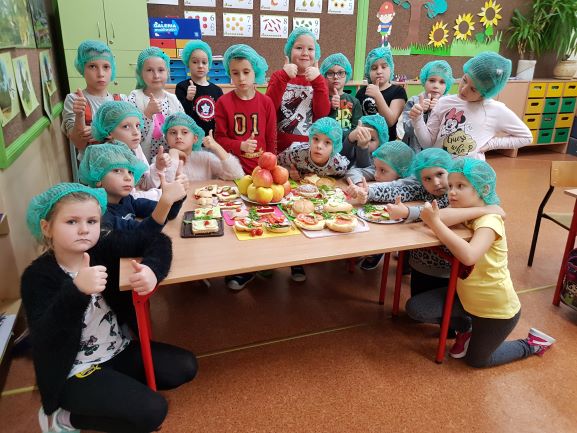 „Odkrycia małego dziecka są jak kamienie kosztowne – najtrwalsze, najpewniejsze, najświetniejsze ze zdobyczy” K. Przerwa - Tetmajer
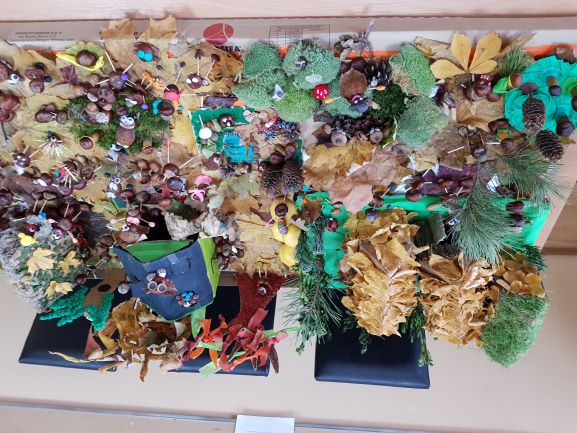 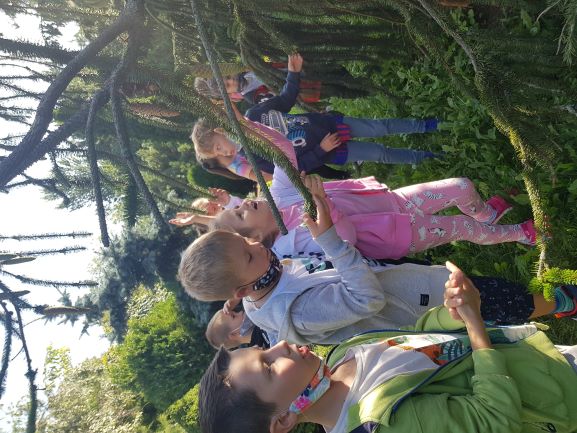 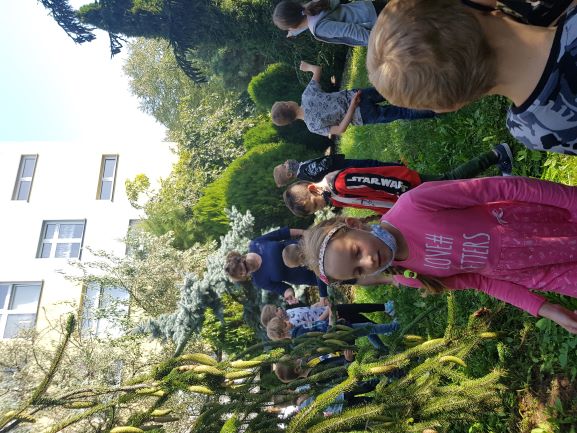 Zachęcamy do wyboru Szkoły Podstawowej nr 1
im. Tadeusza Kościuszki           w Kutnie.
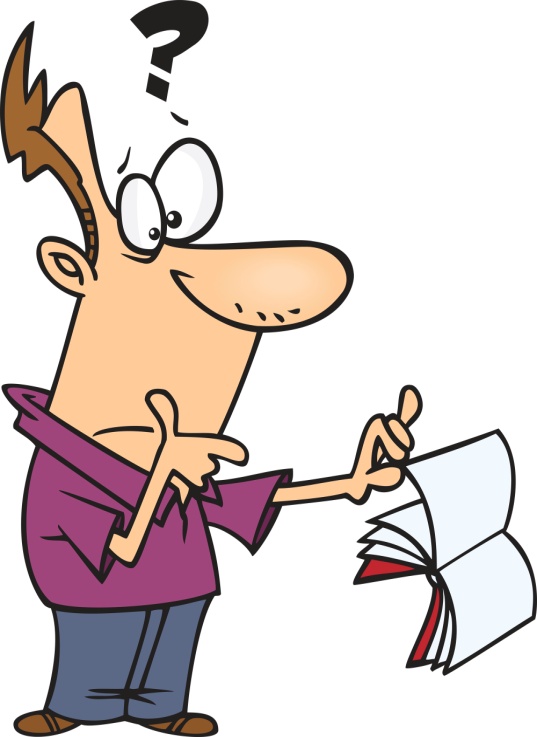 ZAPRASZAMY
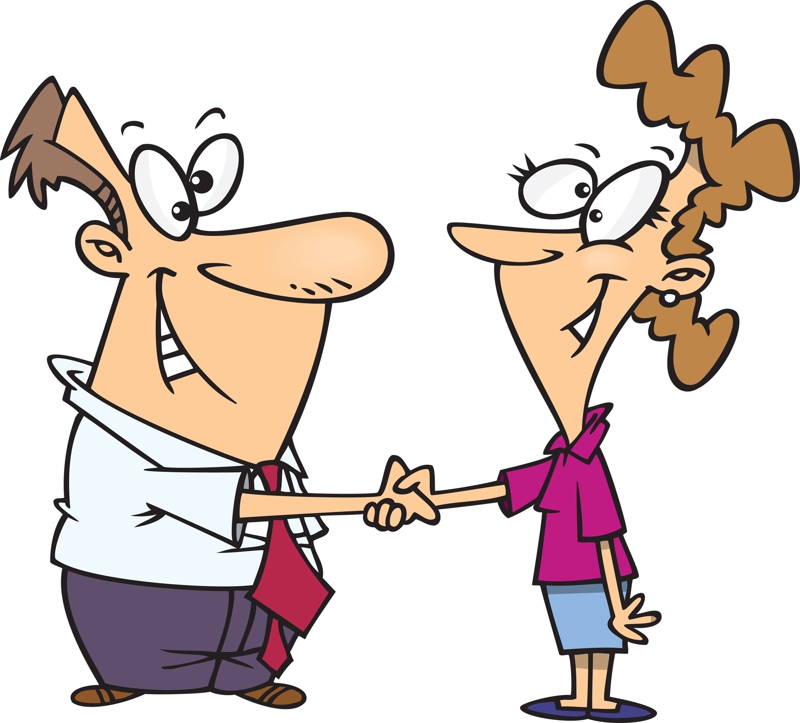